CENTRAL NERVOUS SYSTEM 

 

Dr. Aiman Qais Afar
Surgical Anatomist

College of Medicine /University of  Fallujah
DIENCEPHALON
Tuesday 29 December 2020
1
DIENCEPHALON
Dr. Aiman Q. Afar
Tuesday 29 December 2020
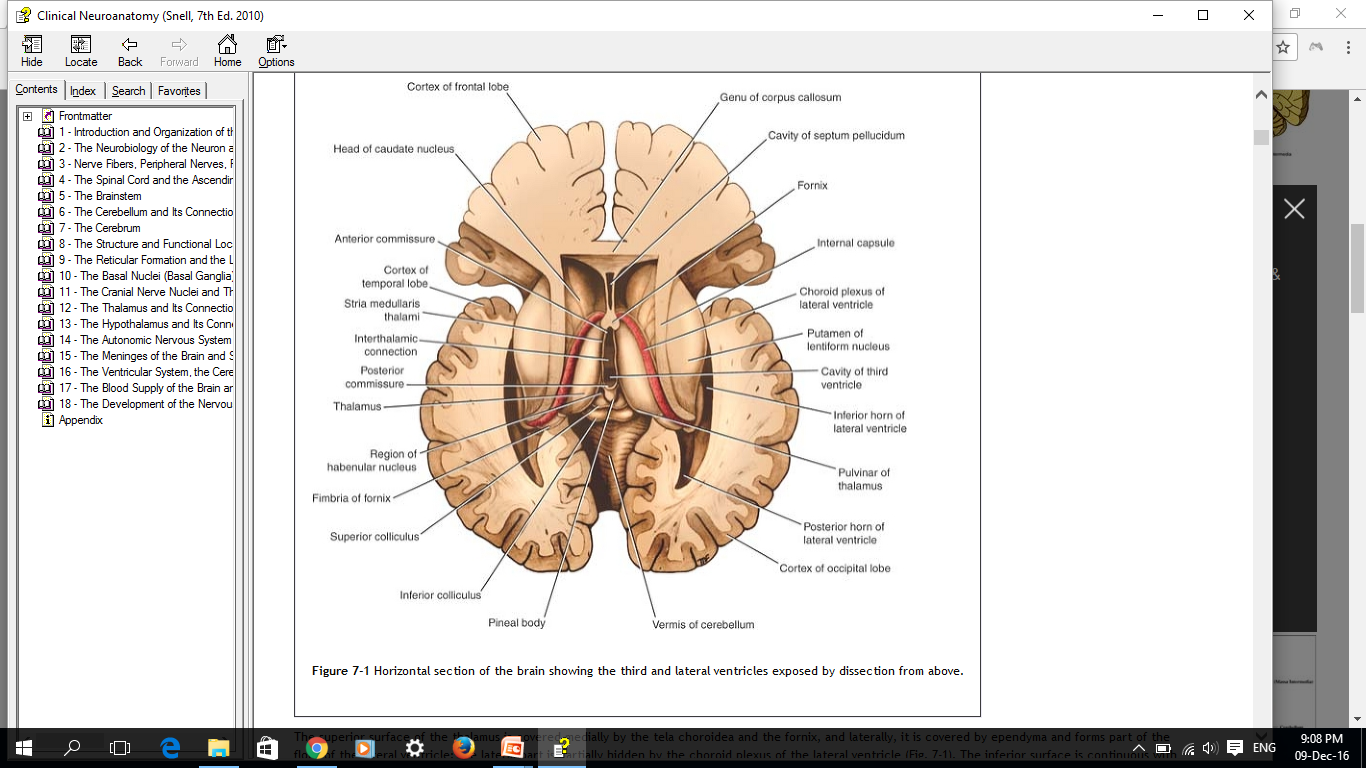 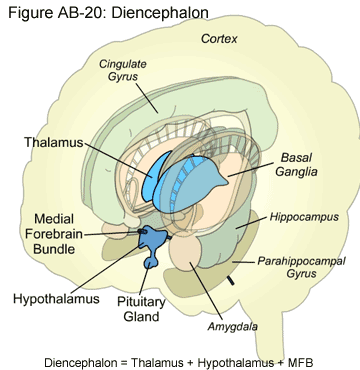 The diencephalon consists of the third ventricle and the structures that form its boundaries 

It extends posteriorly to the point where the third ventricle becomes continuous with the cerebral aqueduct and anteriorly as far as the interventricular foramina 

Thus, the diencephalon is a midline structure with symmetrical right and left halves.
2
DIENCEPHALON
3
Gross Features
The inferior surface of the diencephalon is the only area exposed to the surface in the intact brain 
It is formed by hypothalamic and other structures, which include, from anterior to posterior, the optic chiasma, with the optic tract on either side; the infundibulum, with the tuber cinereum; and the mammillary bodies.
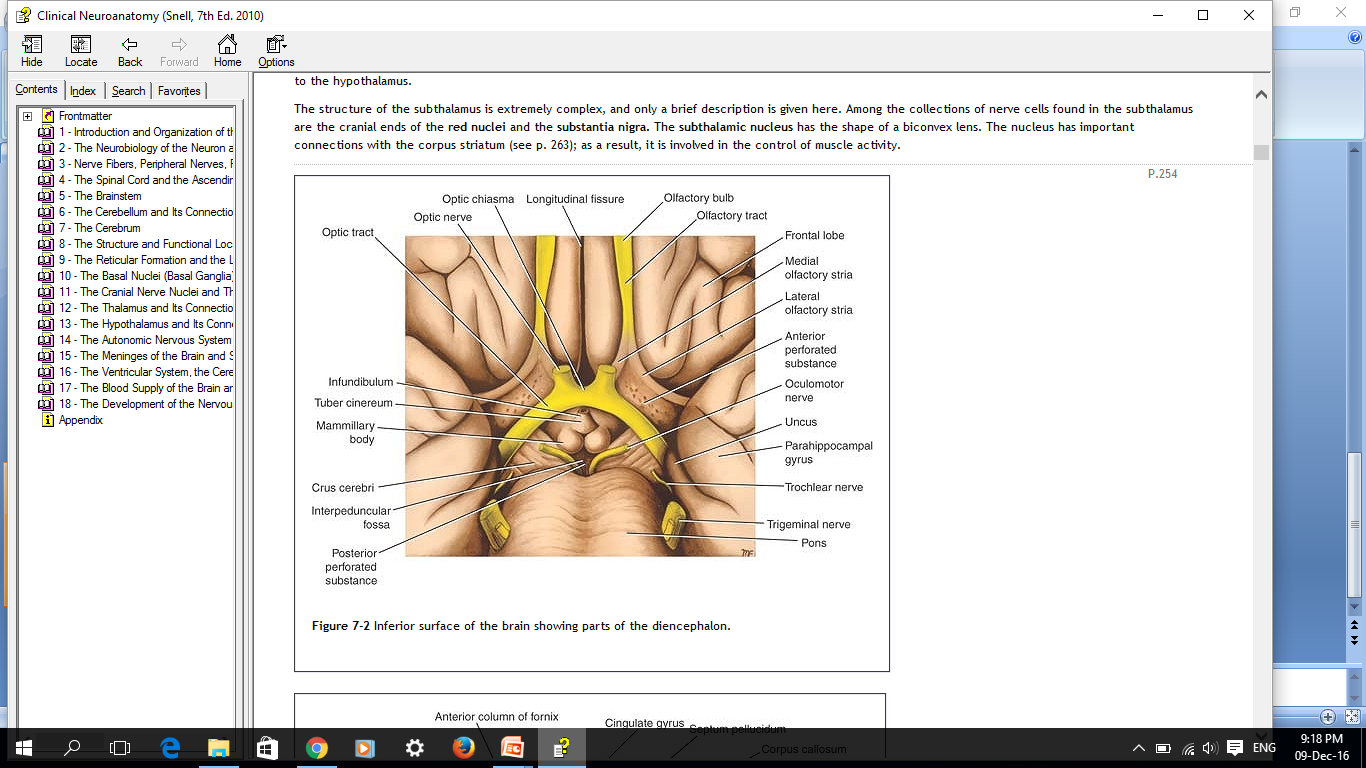 Dr. Aiman Q. Afar
Tuesday 29 December 2020
DIENCEPHALON
4
The superior surface of the diencephalon is concealed by the fornix, which is a thick bundle of fibers that originates in the hippocampus of the temporal lobe and arches posteriorly over the thalamus to join the mammillary body. 

The actual superior wall of the diencephalon is formed by the roof of the third ventricle.
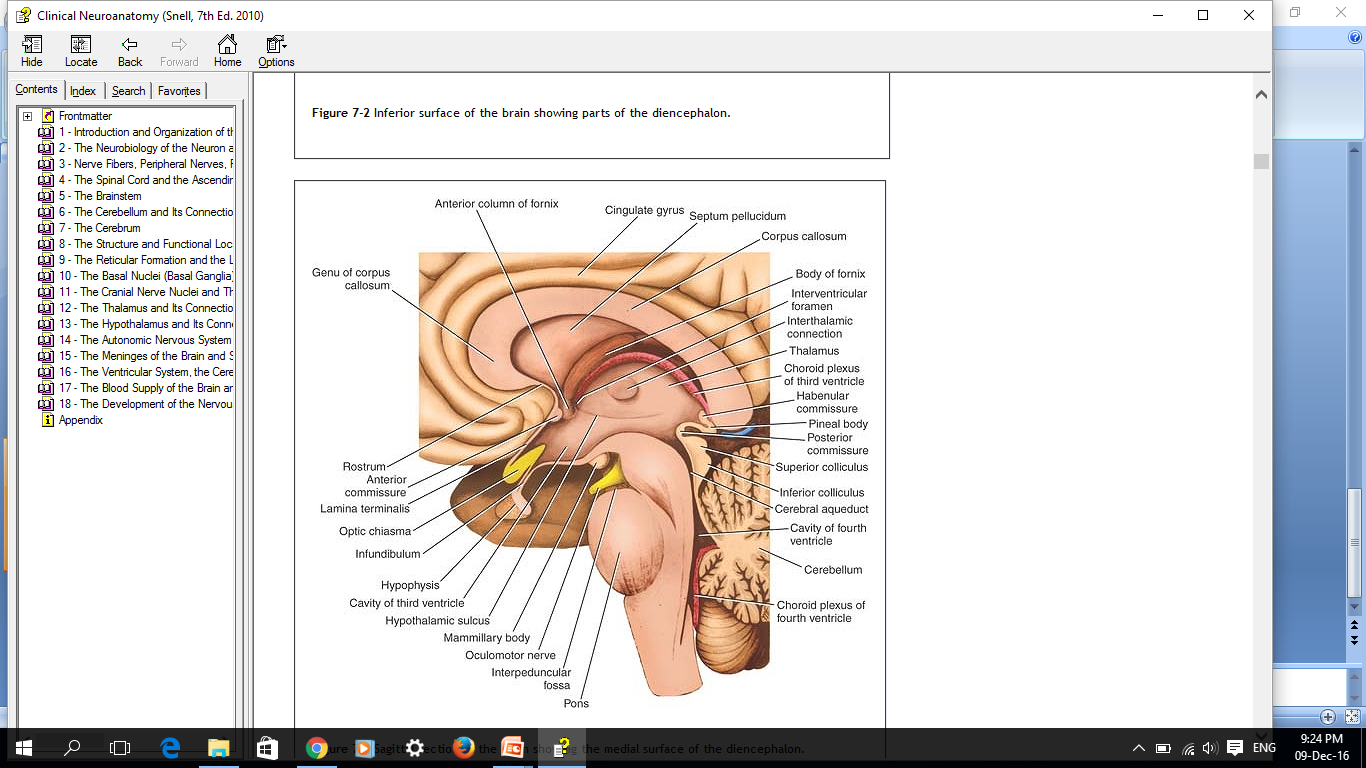 It is covered superiorly by a vascular fold of pia mater, called the tela choroidea of the third ventricle. 

From the roof of the third ventricle, a pair of vascular processes, the choroid plexuses of the third ventricle, project downward from the midline into the cavity of the third ventricle
Tuesday 29 December 2020
Dr. Aiman Q. Afar
DIENCEPHALON
The lateral surface of the diencephalon is bounded by the internal capsule of white matter and consists of nerve fibers that connect the cerebral cortex with other parts of the brainstem and spinal cord
The medial surface of the diencephalon (i.e., the lateral wall of the third ventricle) is formed in its superior part by the medial surface of the thalamus and in its inferior part by the hypothalamus 

These two areas are separated from one another by a shallow sulcus, the hypothalamic sulcus.

 A bundle of nerve fibers, which are afferent fibers to the habenular nucleus, forms a ridge along the superior margin of the medial surface of the diencephalon and is called the stria medullaris thalami
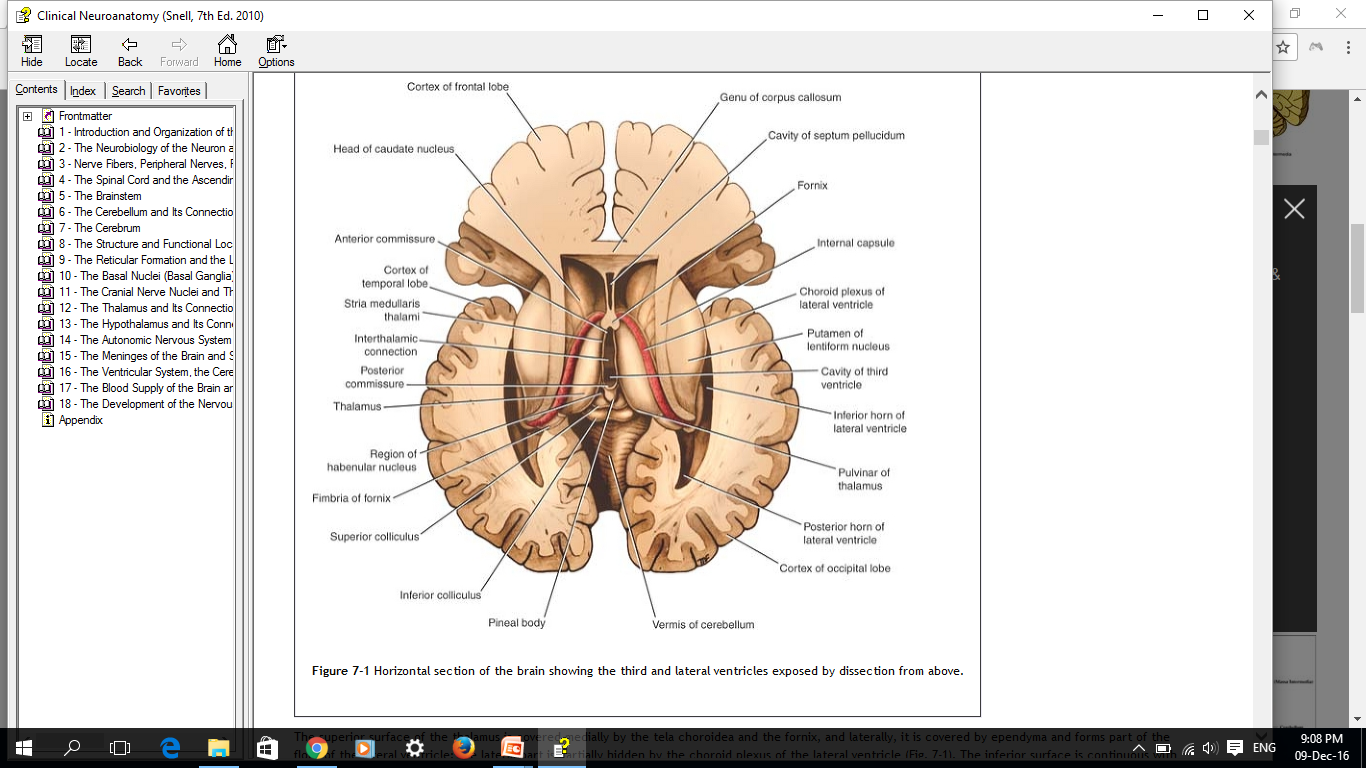 Dr. Aiman Q. Afar
Tuesday 29 December 2020
5
DIENCEPHALON
The diencephalon can be divided into four major parts: 
THE THALAMUS,
THE SUBTHALAMUS,
 THE EPITHALAMUS, AND
 THE HYPOTHALAMUS.
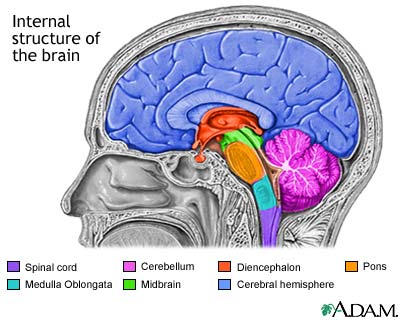 Dr. Aiman Q. Afar
Tuesday 29 December 2020
6
The Thalamus and Its Connections
Dr. Aiman Q. Afar
Tuesday 29 December 2020
The thalamus is a large, egg-shaped mass of gray matter that forms the major part of the diencephalon. There are two thalami, and one is situated on each side of the third ventricle 
The anterior end of the thalamus is narrow and rounded and forms the posterior boundary of the interventricular foramen.
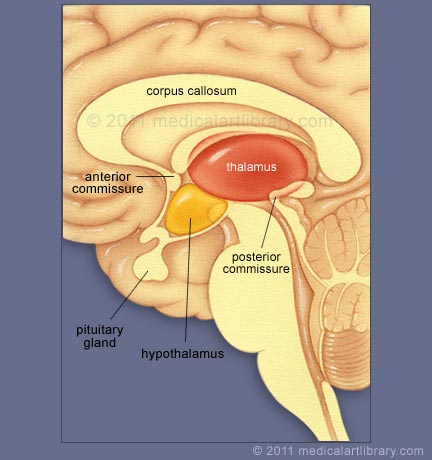 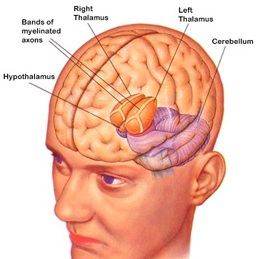 7
Dr. Aiman Q. Afar
The Thalamus and Its Connections
Tuesday 29 December 2020
The posterior end is expanded to form the pulvinar, which overhangs the superior colliculus
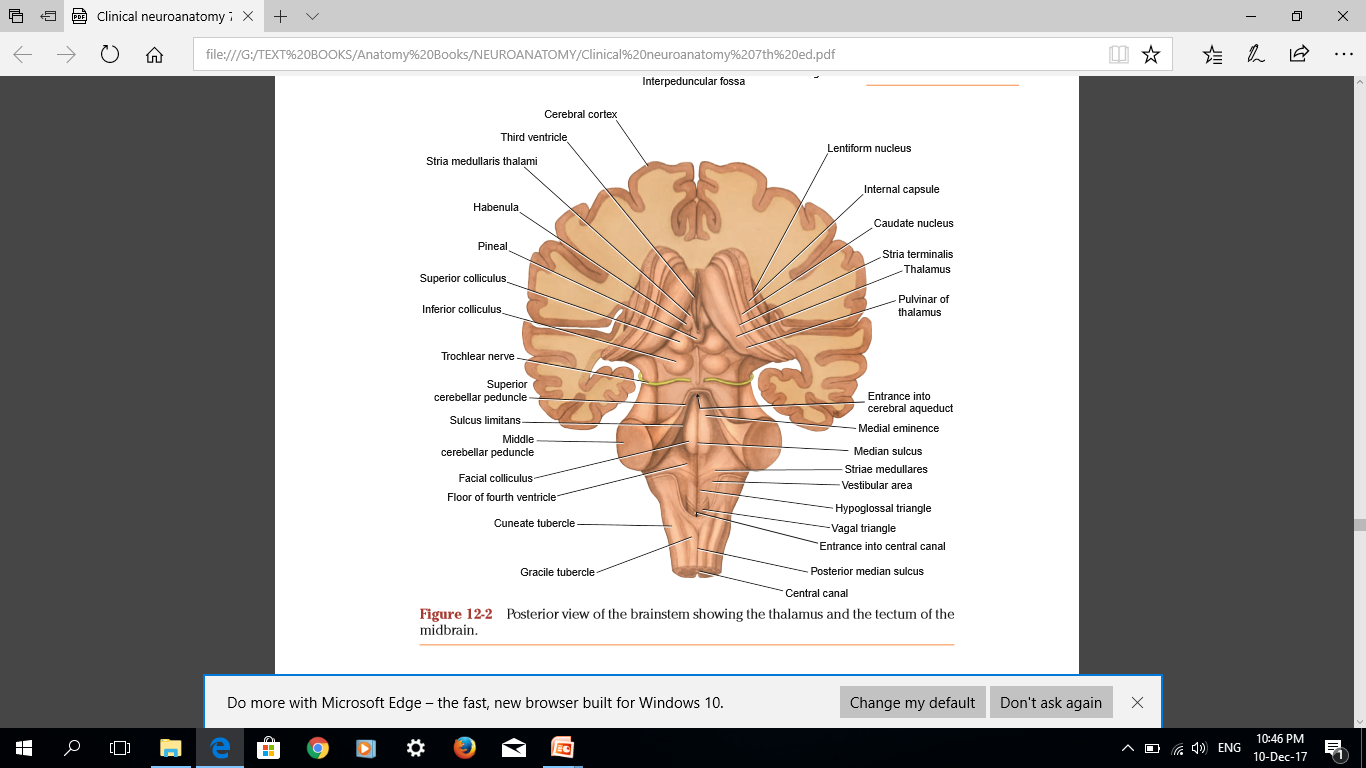 The inferior surface is continuous with the tegmentum of the midbrain.

 The medial surface of the thalamus forms part of the lateral wall of the third ventricle and is usually connected to the opposite thalamus by a band of gray matter the interthalamic connection (interthalamic adhesion).
8
Dr. Aiman Q. Afar
Subdivisions of the Thalamus
Tuesday 29 December 2020
The thalamus is covered on its superior surface by a thin layer of white matter, called the stratum zonale 
On its lateral surface by another layer, the external medullary lamina 
The gray matter of the thalamus is divided by a vertical sheet of white matter, the internal medullary lamina, into medial and lateral halves
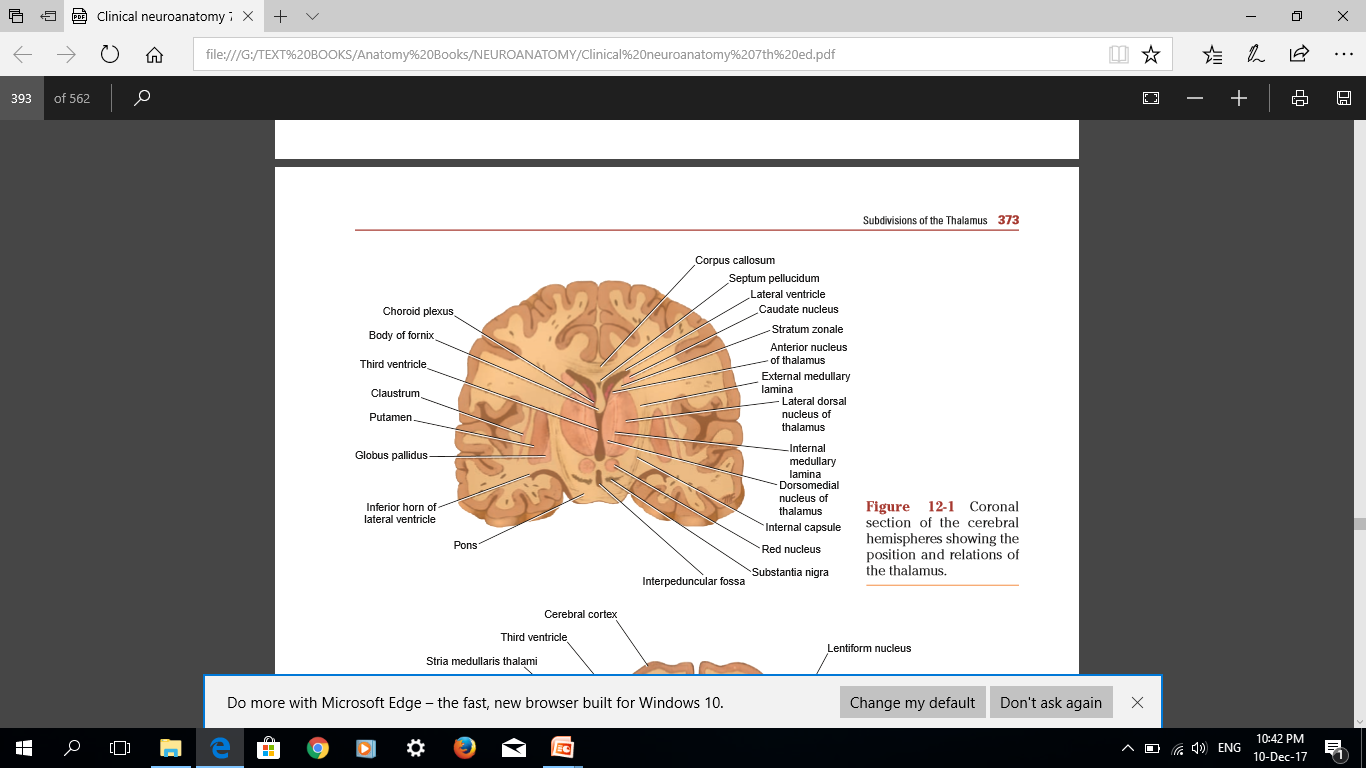 9
Subdivisions of the Thalamus
Dr. Aiman Q. Afar
Tuesday 29 December 2020
The internal medullary lamina consists of nerve fibers that pass from one thalamic nucleus to another. 
Anterosuperiorly, the internal medullary lamina splits, resembling a Y shape.
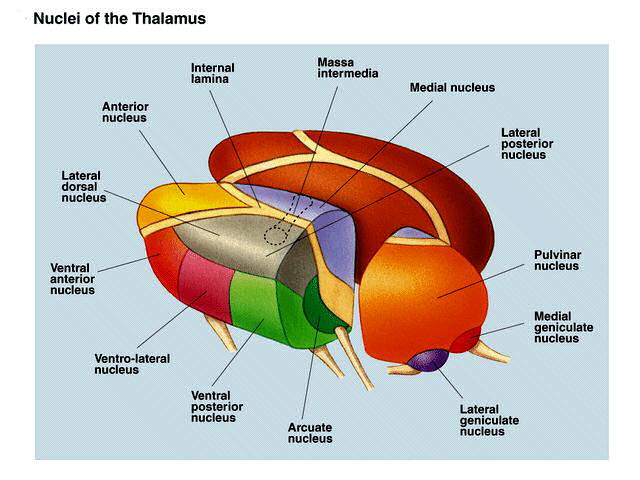 The thalamus thus is subdivided into three main parts;

The anterior part lies between the limbs of the Y
The medial and lateral parts lie on the sides of the stem of the Y
Each of the three parts of the thalamus contains a group of thalamic nuclei 
Moreover, smaller nuclear groups are situated within the internal medullary lamina, and some are located on the medial and lateral surfaces of the thalamus.
10
Subdivisions of the Thalamus
Dr. Aiman Q. Afar
Tuesday 29 December 2020
Anterior Part
Contains the anterior thalamic nuclei 
They receive the mammillothalamic tract from the mammillary nuclei.
 These anterior thalamic nuclei also receive reciprocal connections with the cingulate gyrus and hypothalamus.
 The function of the anterior thalamic nuclei is closely associated with that of the limbic system and is concerned with emotional tone and the mechanisms of recent memory.
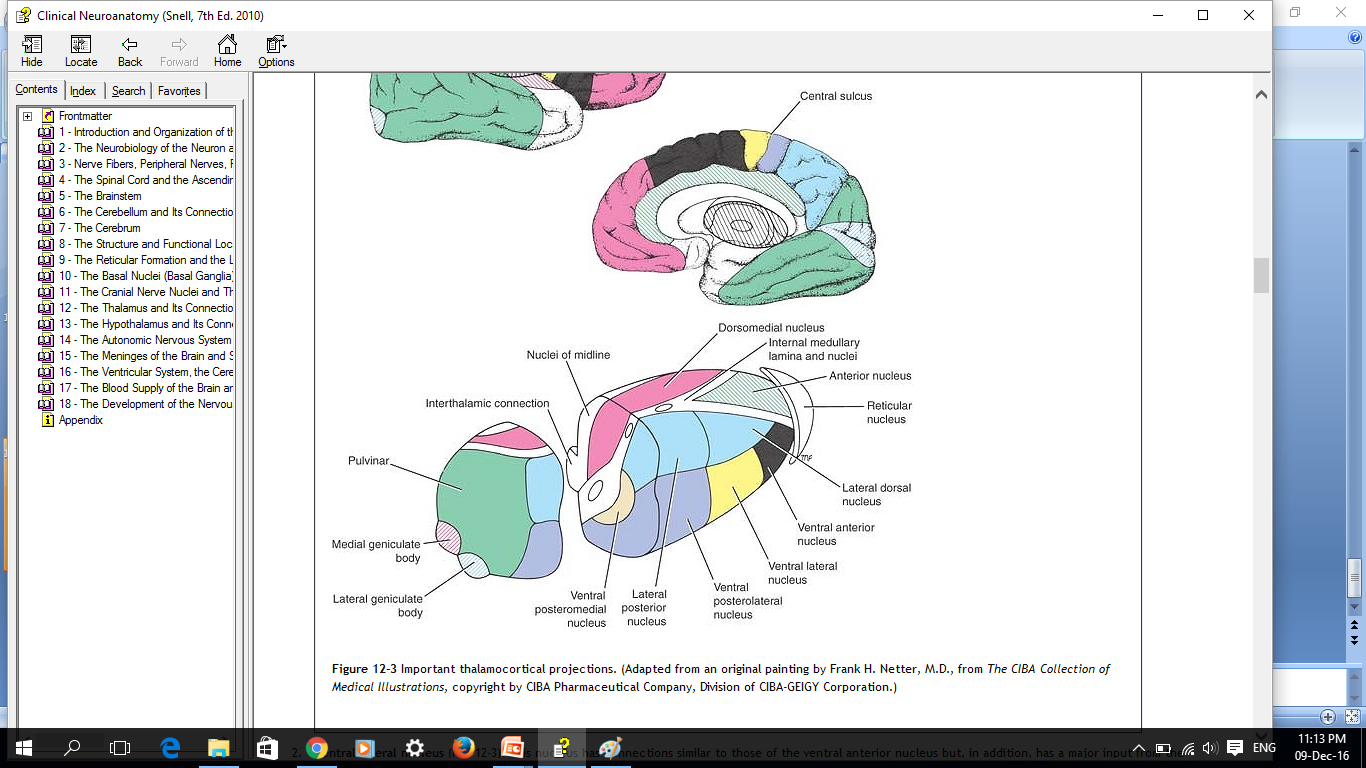 11
Subdivisions of the Thalamus
Medial Part
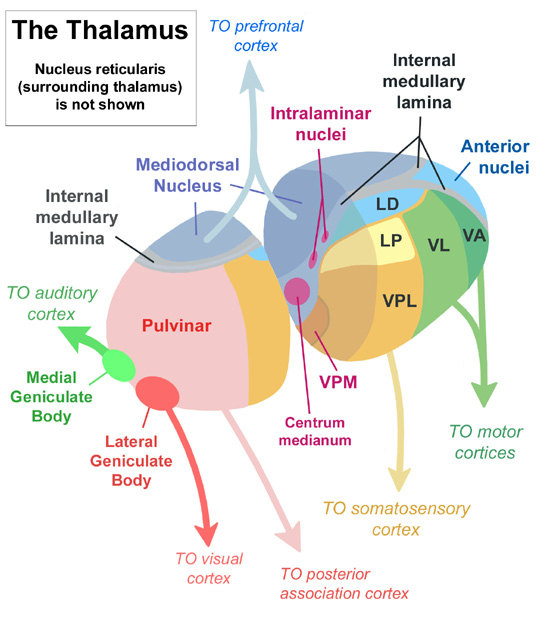 Contains the large dorsomedial nucleus and several smaller nuclei 
The dorsomedial nucleus has two-way connections with the whole prefrontal cortex of the frontal lobe of the cerebral hemisphere. 
It also has similar connections with the hypothalamic nuclei. -`
It is interconnected with all other groups of thalamic nuclei.
The medial part of the thalamus is responsible for the integration of a large variety of sensory information, including somatic, visceral, and olfactory information, and the relation of this information to one’s emotional feelings and subjective states.
Tuesday 29 December 2020
Dr. Aiman Q. Afar
12
Subdivisions of the Thalamus
Dr. Aiman Q. Afar
Tuesday 29 December 2020
Lateral Part
The nuclei are subdivided into a dorsal tier and a ventral tier
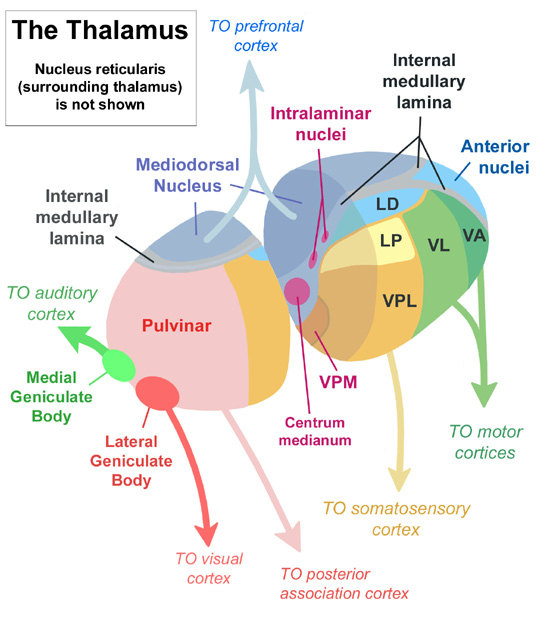 Dorsal Tier of the Nuclei
Includes:
The lateral dorsal nucleus, 
The lateral posterior nucleus
The pulvinar

 The details of the connections of these nuclei are not clear. 

They are known, however, to have interconnections with other thalamic nuclei and with the parietal lobe, cingulate gyrus, and occipital and temporal lobes.
13
Lateral Part
Dr. Aiman Q. Afar
Tuesday 29 December 2020
14
Ventral Tier of the Nuclei
1. Ventral anterior nucleus 
This nucleus is connected to the reticular formation, the substantia nigra, the corpus striatum, and the premotor cortex as well as to many of the other thalamic nuclei., it probably influences the activities of the motor cortex.
2. Ventral lateral nucleus Connections similar to those of the ventral anterior nucleus but, in addition, has a major input from the cerebellum and a minor input from the red nucleus. 

Its main projections pass to the motor and premotor regions of the cerebral cortex.
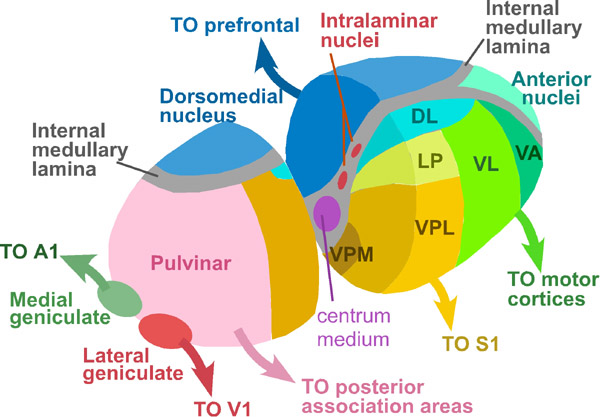 Lateral Part
Dr. Aiman Q. Afar
Tuesday 29 December 2020
3. Ventral posterior nucleus. It is subdivided into:
The ventral posteromedial nucleus receives the ascending trigeminal and gustatory pathways, 
The ventral posterolateral nucleus receives the important ascending sensory tracts, the medial and spinal lemnisci. 

The thalamocortical projections from these important nuclei pass through the posterior limb of the internal capsule and corona radiata to the primary somatic sensory areas of the cerebral cortex in the postcentral gyrus
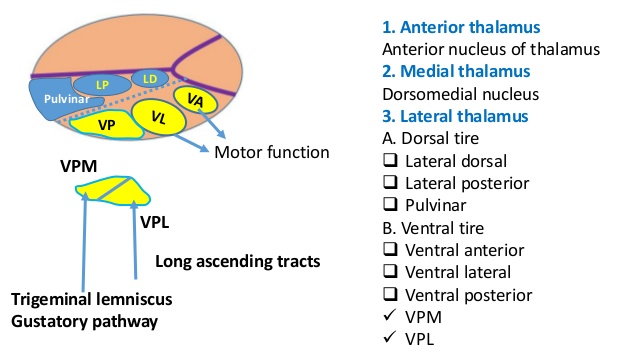 15
Other Nuclei of the Thalamus
1. The intralaminar nuclei are small collections of nerve cells within the internal medullary lamina 

They receive afferent fibers from the reticular formation 
They send efferent fibers to other thalamic nuclei, which in turn project to the cerebral cortex, and fibers to the corpus striatum. 
The nuclei are believed to influence the levels of consciousness and alertness in an individual.
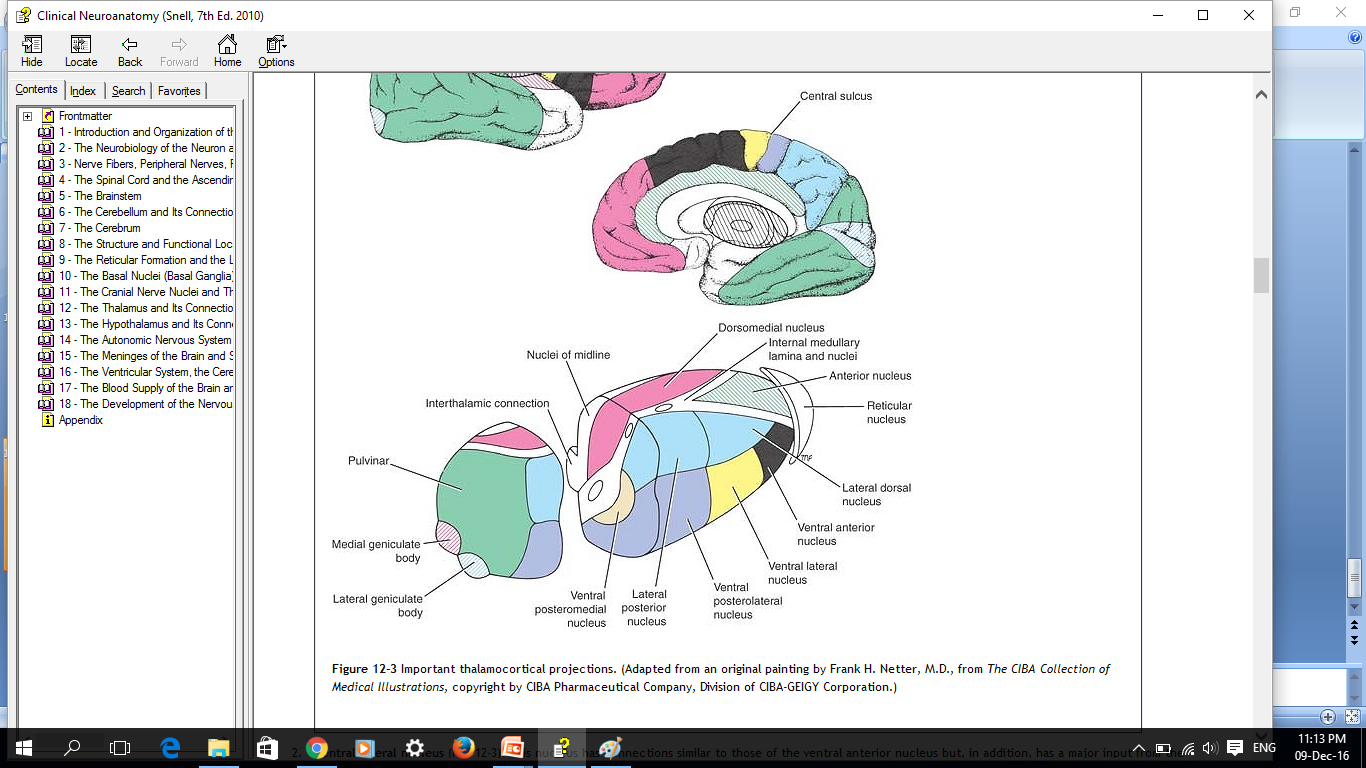 Dr. Aiman Q. Afar
16
Tuesday 29 December 2020
Other Nuclei of the Thalamus
Dr. Aiman Q. Afar
Tuesday 29 December 2020
2. The reticular nucleus is a thin layer of nerve cells sandwiched between the external medullary lamina and the posterior limb of the internal capsule
 Afferent fibers converge on this nucleus from the cerebral cortex and the reticular formation
its output is mainly to other thalamic nuclei. 
The function of it may be concerned with a mechanism by which the cerebral cortex regulates thalamic activity
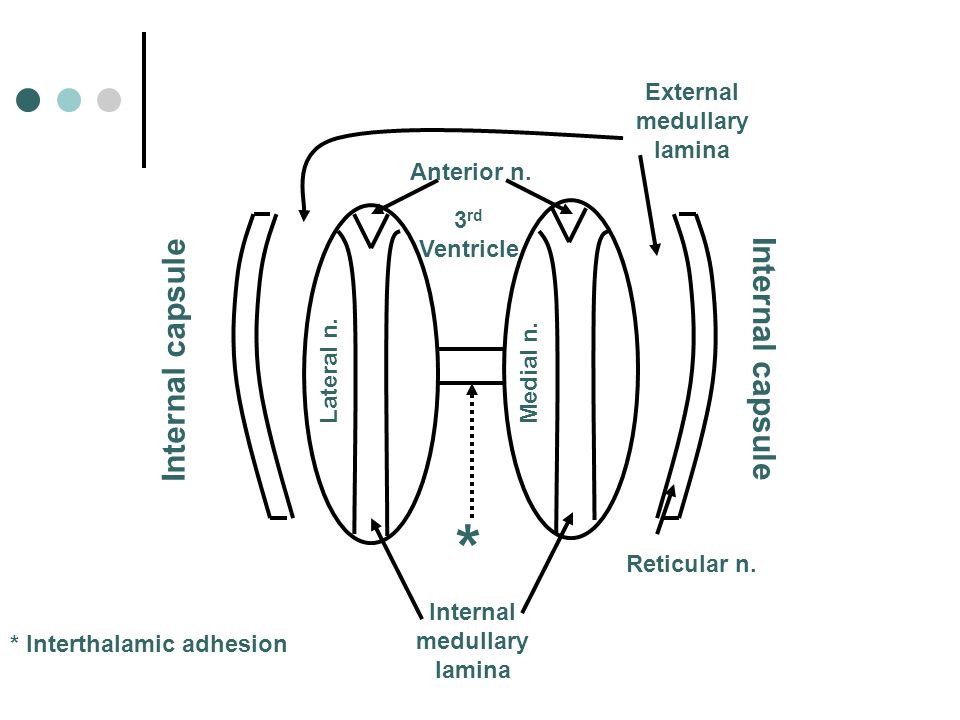 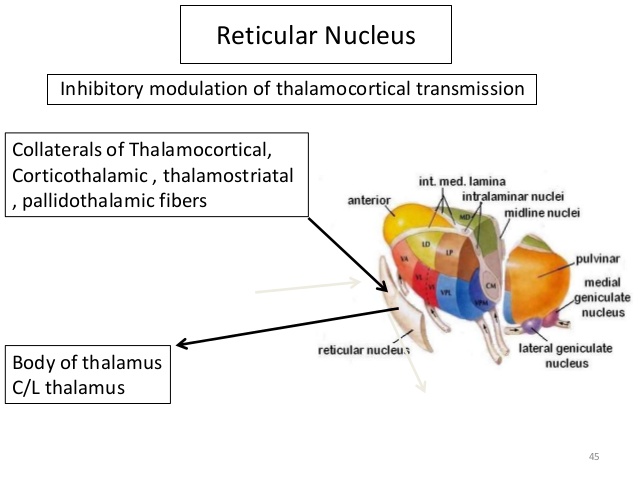 17
Other Nuclei of the Thalamus
Dr. Aiman Q. Afar
Tuesday 29 December 2020
3. The medial geniculate body
 Forms part of the auditory pathway
It is a swelling on the posterior surface of the thalamus beneath the pulvinar 

Afferent fibers form the inferior brachium and come from the inferior colliculus.

 It should be remembered that the inferior colliculus receives the termination of the fibers of the lateral lemniscus. 

It receives auditory information from both ears but predominantly from the opposite ear.
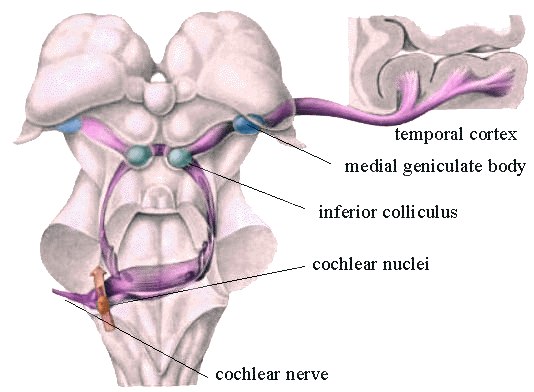 The efferent fibers leave the medial geniculate body to form the auditory radiation, which passes to the auditory cortex of the superior temporal gyrus.
18
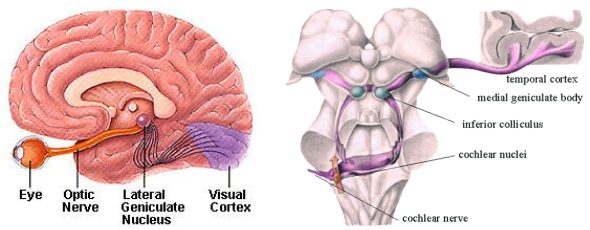 Other Nuclei of the Thalamus
4. The lateral geniculate body 
 Forms part of the visual pathway 
 It is a swelling on the undersurface of the pulvinar of the thalamus 

The fibers are the axons of the ganglion cell layer of the retina and come from the temporal half of the ipsilateral eye and from the nasal half of the contralateral eye, the latter fibers crossing the midline in the optic chiasma.

 Each lateral geniculate body, therefore, receives visual information from the opposite field of vision.

The efferent fibers leave the lateral geniculate body to form the visual radiation, which passes to the visual cortex of the occipital lobe.
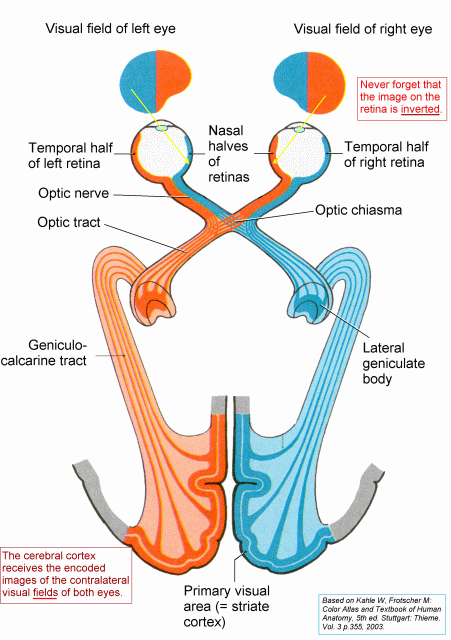 19
Dr. Aiman Q. Afar
Tuesday 29 December 2020
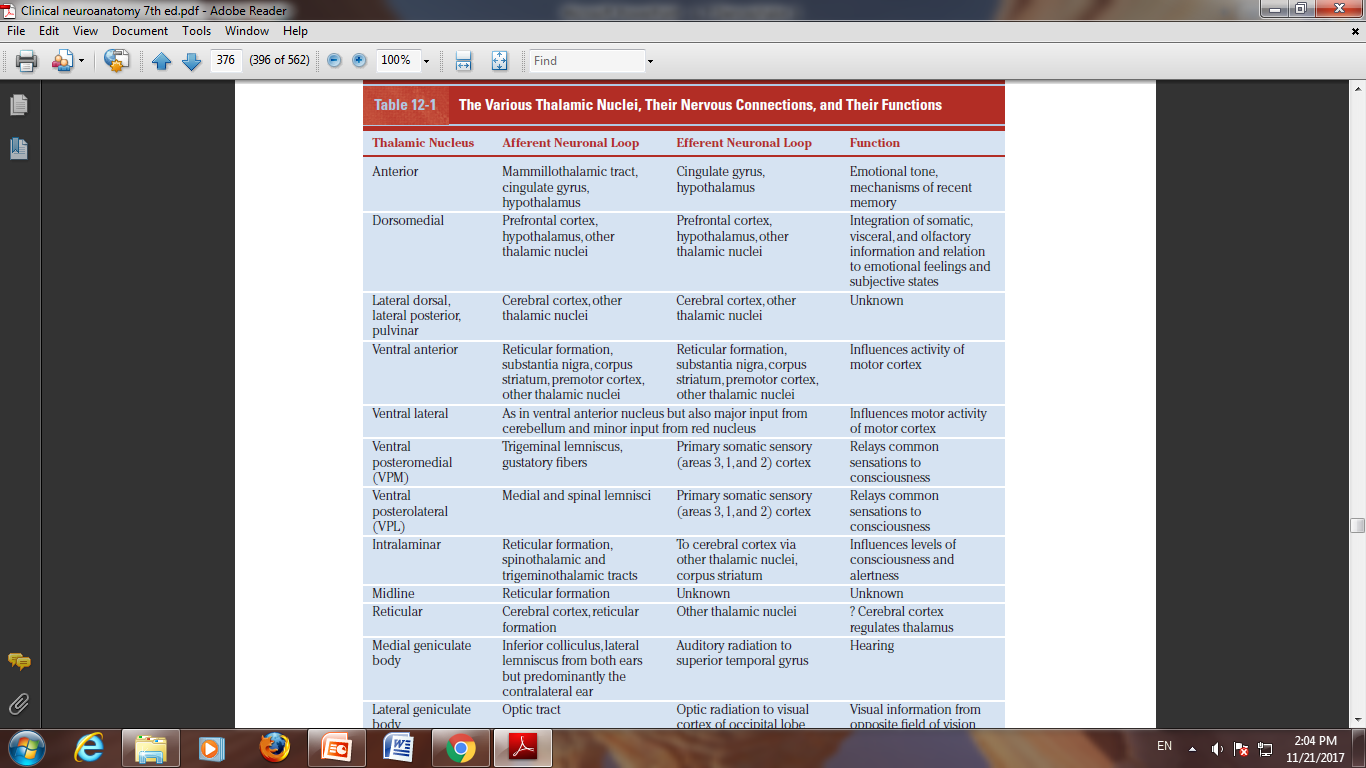 Dr. Aiman Q. Afar
Tuesday 29 December 2020
20
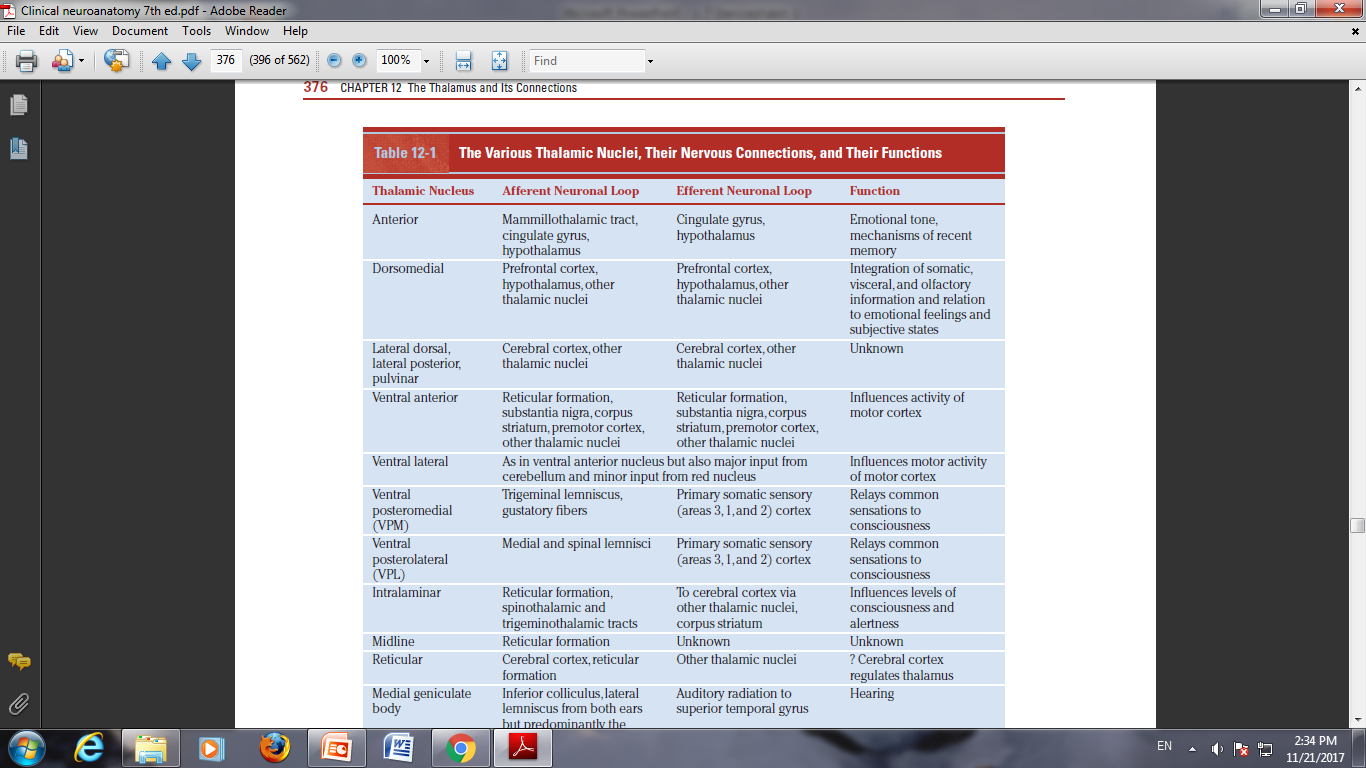 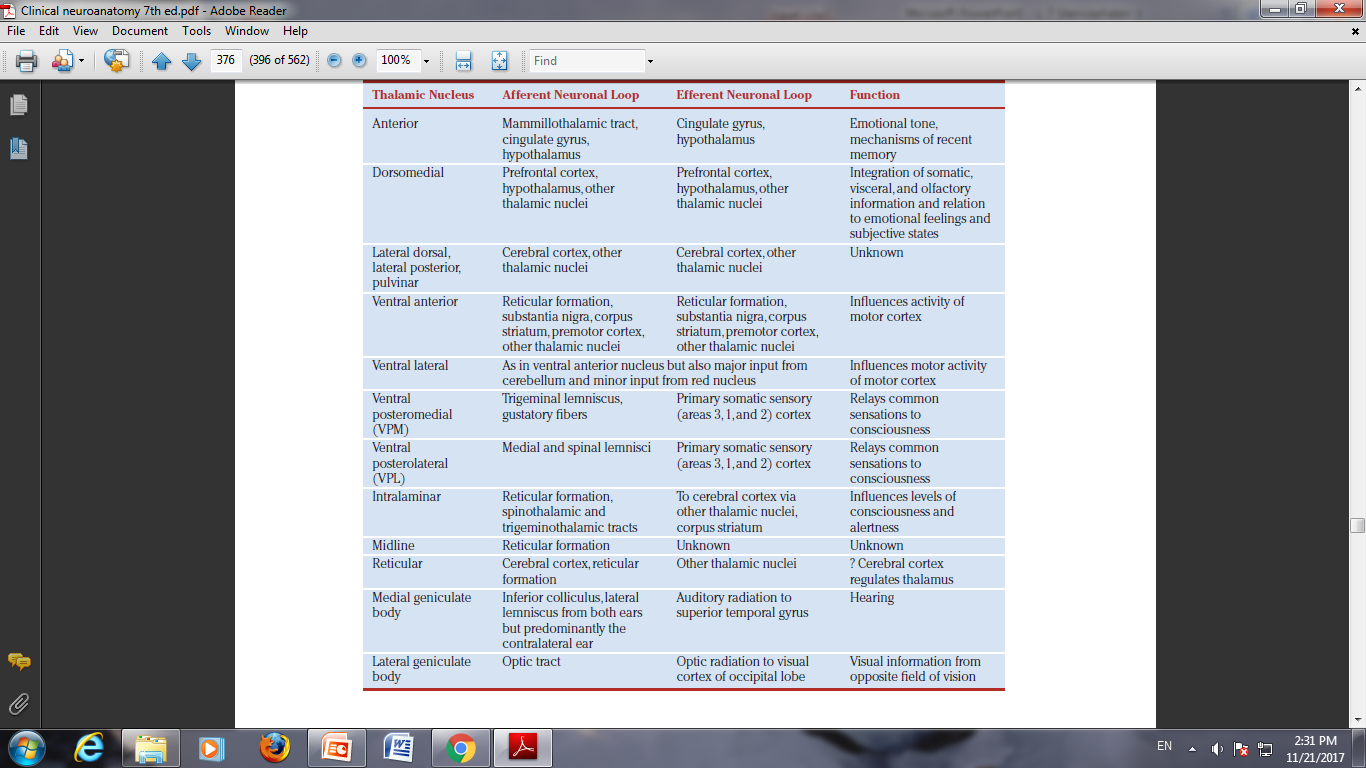 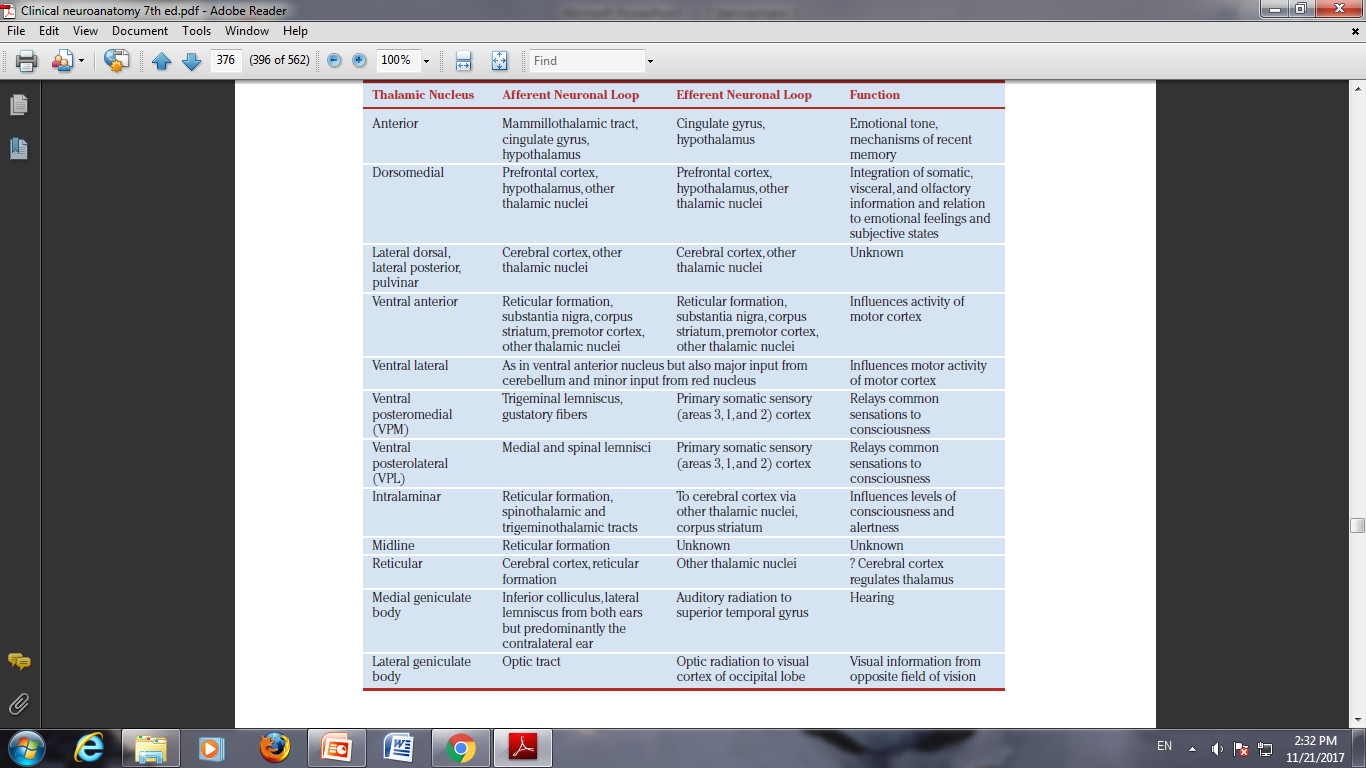 21
Tuesday 29 December 2020
Dr. Aiman Q. Afar
Dr. Aiman Q. Afar
Lesions of the Thalamus
Tuesday 29 December 2020
Thalamic Pain
Thalamic pain may occur as the patient is recovering from a thalamic infarct. Spontaneous pain, which is often excessive (thalamic overreaction), occurs on the opposite side of the body. The painful sensation may be aroused by light
touch or by cold and may fail to respond to powerful analgesic drugs.
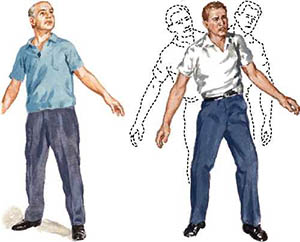 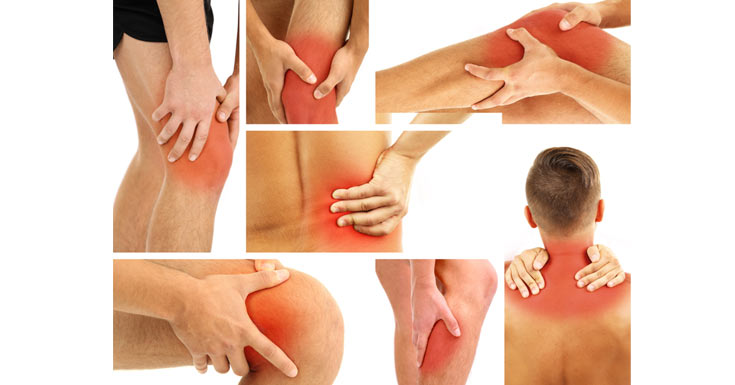 Abnormal Involuntary Movements
Choreoathetosis with ataxia may follow vascular lesions of the thalamus. It is not certain whether these signs in all cases are due to the loss of function of the thalamus or to involvement of the neighboring caudate and lentiform nuclei. The ataxia may arise as the result of the loss of appreciation of muscle and joint movement caused by a thalamic lesion.
22
Lesions of the Thalamus
Dr. Aiman Q. Afar
Tuesday 29 December 2020
Sensory Loss
These lesions usually result from thrombosis or hemorrhage of one of the arteries supplying the thalamus. Damage to the ventral posteromedial nucleus and the ventral posterolateral nucleus will result in the loss of all forms of sensation, including light touch, tactile localization and discrimination, and muscle
joint sense from the opposite side of the body
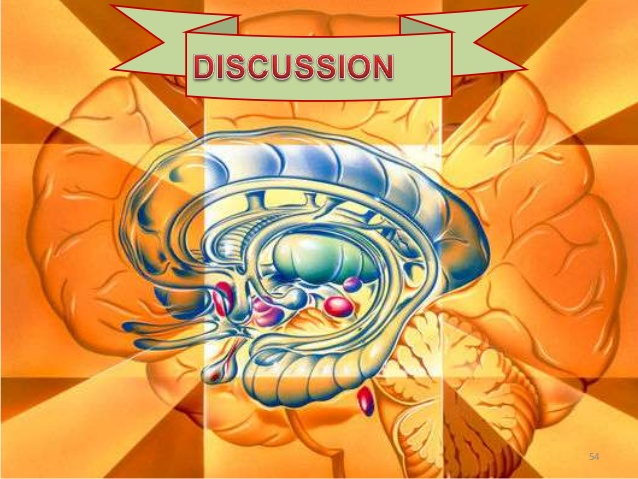 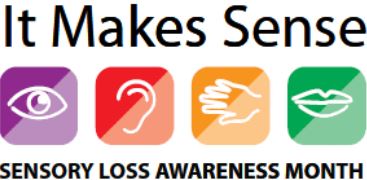 Surgical Relief of Pain by Thalamic Cauterization
The intralaminar nuclei of the thalamus are known to take part in the relay of pain to the cerebral cortex. Cauterization of these nuclei has been shown to relieve severe and intractable pain associated with terminal cancer.
23
The Hypothalamus
The hypothalamus, although small (0.3% of the total brain), is a very important part of the central nervous system.

 It is essential for life. 

It controls the autonomic nervous system and the endocrine system and thus indirectly controls body homeostasis.

 The hypothalamus is well placed for this purpose, lying in the center of the limbic system. It is the site of numerous converging and diverging neuronal pathways, and through its adequate blood supply, it is able to sample the blood chemistry. 

The hypothalamus makes appropriate controlling responses following the integration of its nervous and chemical inputs.
Play a vital role in emotional behavior.
Tuesday 29 December 2020
Dr. Aiman Q. Afar
24
The Hypothalamus
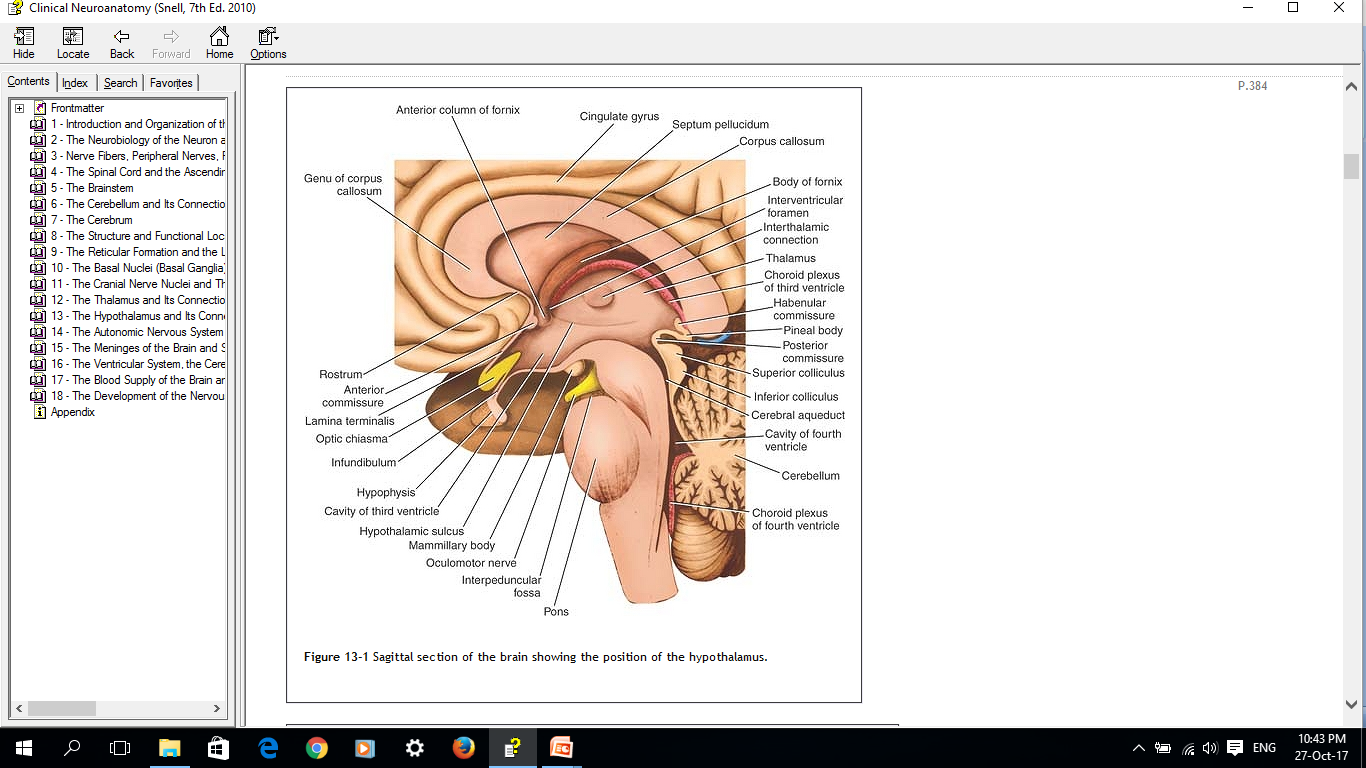 The hypothalamus is the part of the diencephalon that extends from the region of the optic chiasma to the caudal border of the mammillary bodies. 


It lies below the thalamus
 
 It forms the floor and the inferior part of the lateral walls of the third ventricle
Tuesday 29 December 2020
Dr. Aiman Q. Afar
25
Dr. Aiman Q. Afar
The Hypothalamus
26
Anterior to the hypothalamus is an area that, for functional reasons, is often included in the hypothalamus. Because it extends forward from the optic chiasma to the lamina terminalis and the anterior commissure, it is referred to as the preoptic area.
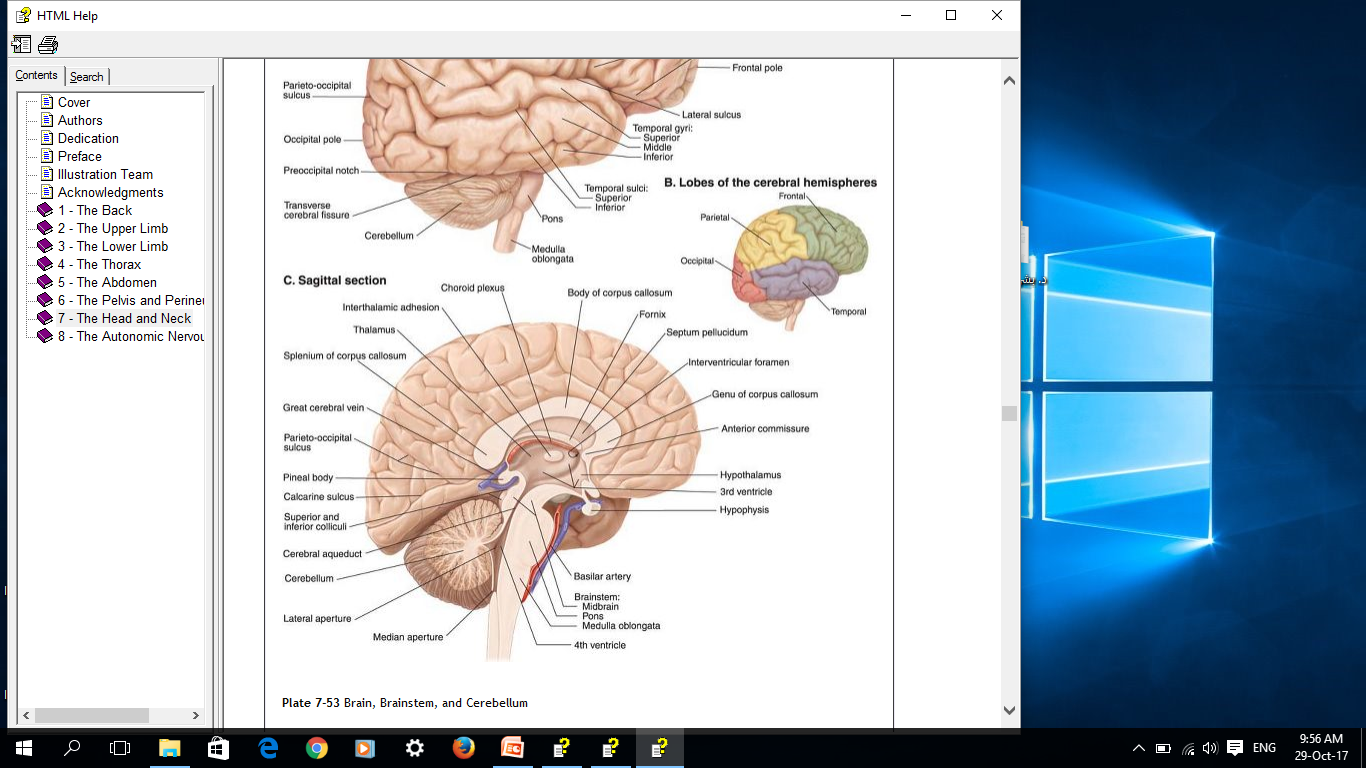 Caudally, the hypothalamus merges into the tegmentum of the midbrain. 

The lateral boundary of the hypothalamus is formed by the internal capsule.
Tuesday 29 December 2020
Hypothalamic Nuclei
Dr. Aiman Q. Afar
Tuesday 29 December 2020
Microscopically, the hypothalamus is composed of small nerve cells that are arranged in groups or nuclei, many of which are not clearly segregated from one another. 

For functional reasons, the preoptic area is included as part of the hypothalamus

 For purposes of description, the nuclei are divided by an imaginary parasagittal plane into medial and lateral zones 


Lying within the plane are the columns of the fornix and the mammillothalamic tract, which serve as markers
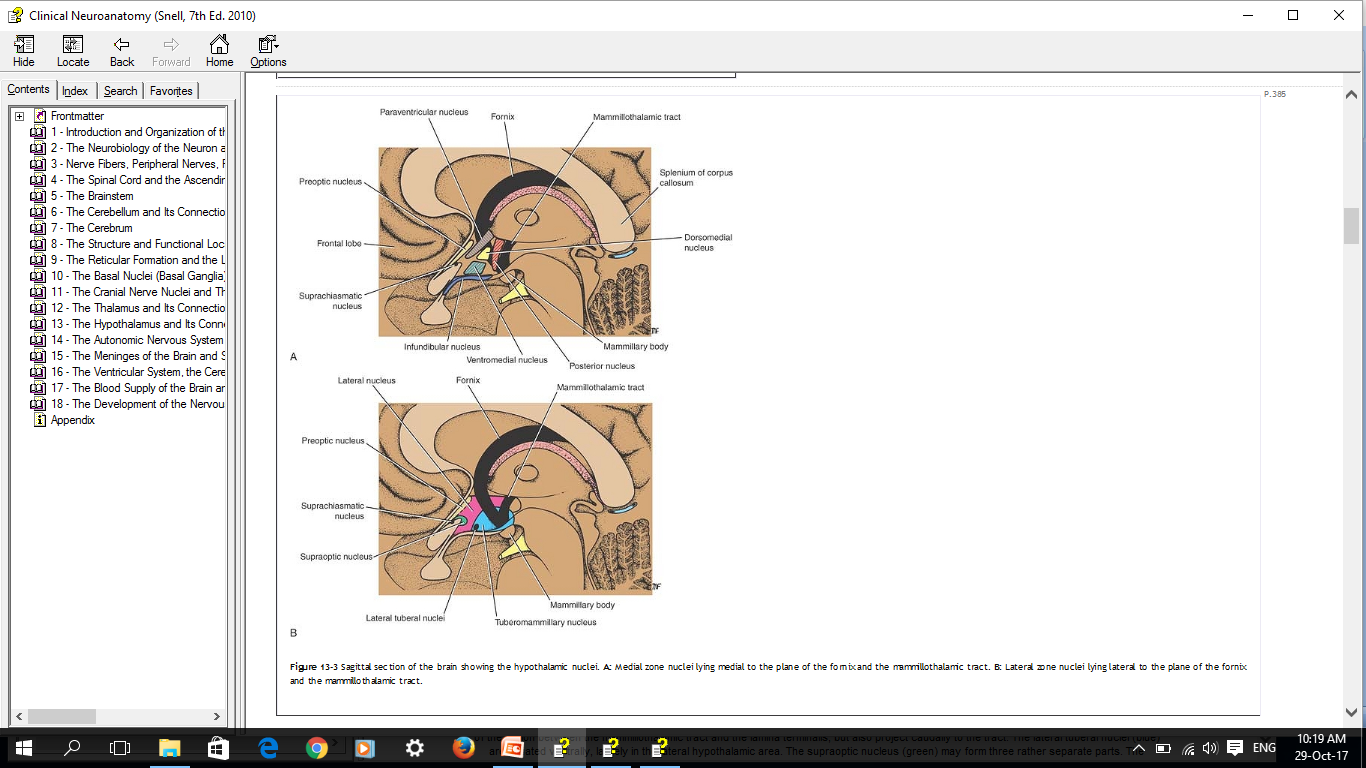 27
Hypothalamic Nuclei
Medial Zone
28
The following hypothalamic nuclei can be recognized, from anterior to posterior: 
part of the preoptic nucleus; 
(2) the anterior nucleus, which merges with the preoptic nucleus;
(3) part of the suprachiasmatic nucleus;
(4) the paraventricular nucleus;  (5) the dorsomedial nucleus;  (6) the ventromedial nucleus;   (7) the infundibular (arcuate) nucleus; and  (8) the posterior nucleus.
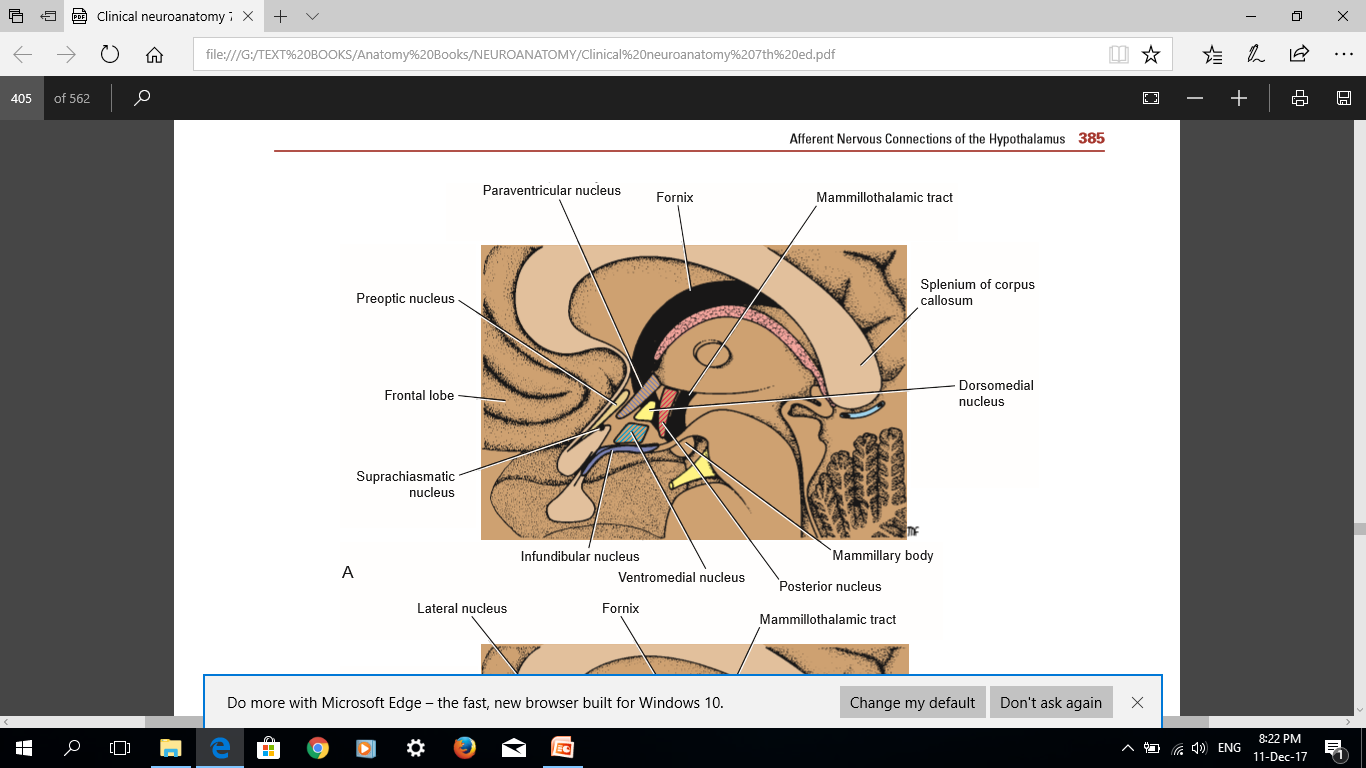 Dr. Aiman Q. Afar
Tuesday 29 December 2020
Hypothalamic Nuclei
Dr. Aiman Q. Afar
29
Lateral Zone
The following hypothalamic nuclei can be recognized, from anterior to posterior:
 (1) part of the preoptic nucleus,
 (2) part of the suprachiasmatic nucleus,
 (3) the supraoptic nucleus, 
(4) the lateral nucleus, 
(5) the tuberomammillary nucleus, 
 (6) the lateral tuberal nuclei.
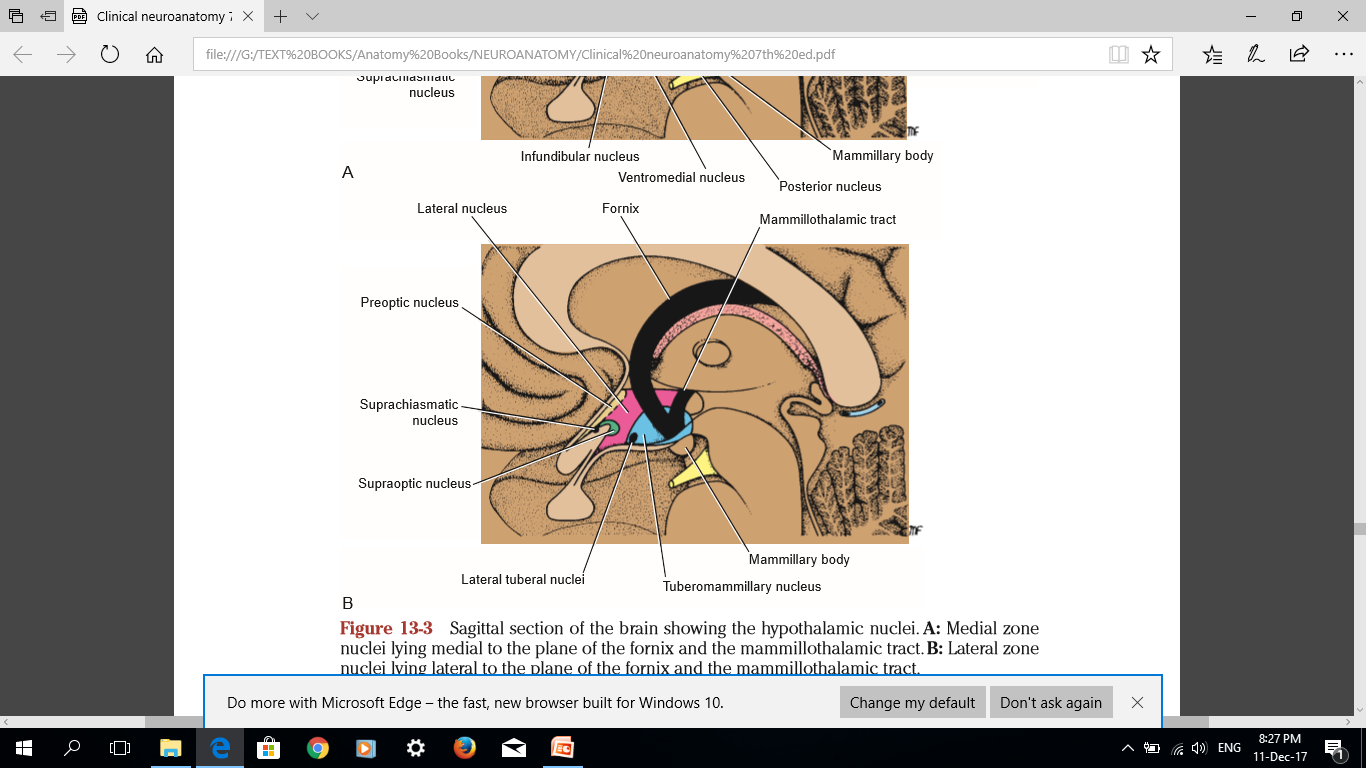 Some of the nuclei, such as the preoptic nucleus, the suprachiasmatic nucleus, and the mammillary nuclei, overlap both zones. 

It should be emphasized that most of the hypothalamic nuclei have ill-defined boundaries.
Tuesday 29 December 2020
Hypothalamic Lines of Communication
Dr. Aiman Q. Afar
30
The hypothalamus receives information from the rest of the body through
 (1) nervous connections,
 (2) the bloodstream, and 
(3) cerebrospinal fluid.
Afferent Nervous Connections of the Hypothalamus
The hypothalamus, which lies in the center of the limbic system, receives many afferent fibers from
The viscera, 
The olfactory mucous membrane, 
The cerebral cortex, and 
The limbic system
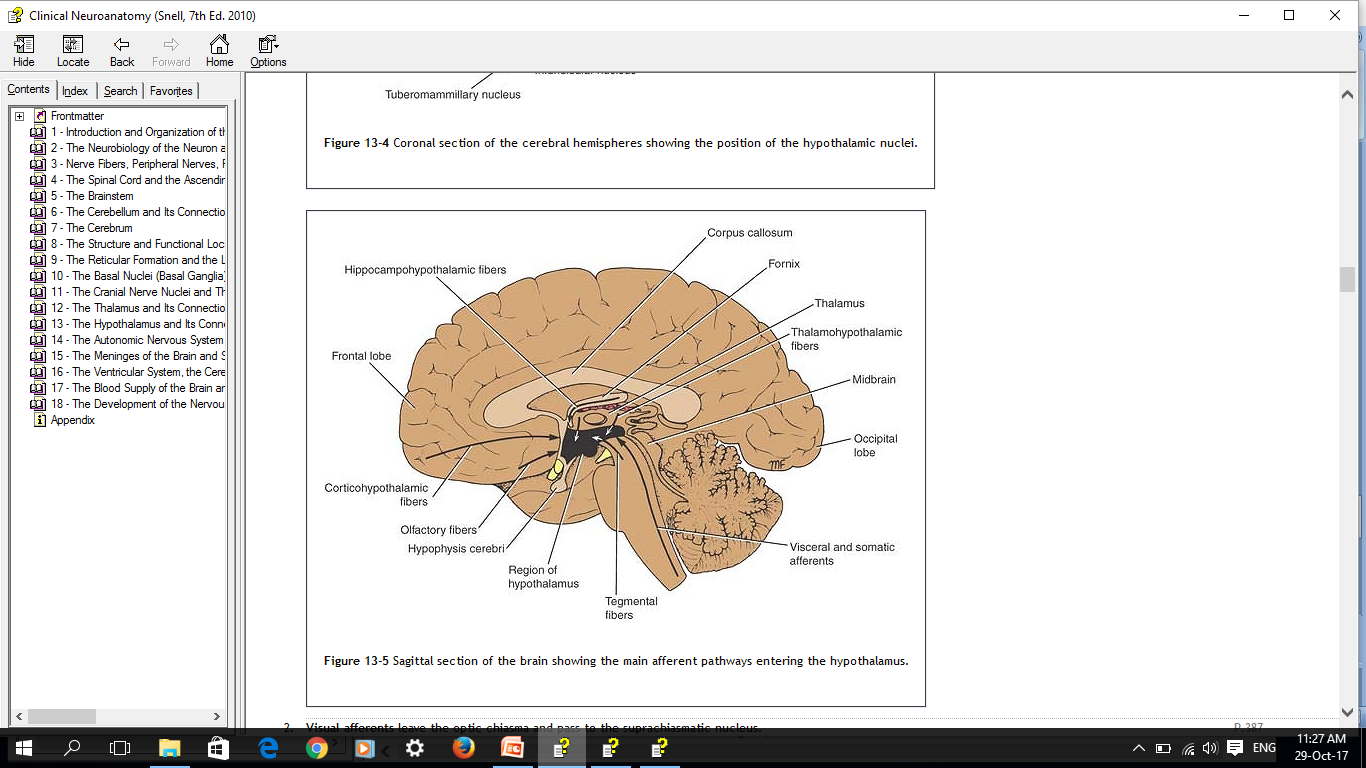 Tuesday 29 December 2020
Afferent Nervous Connections of the Hypothalamus
1. Somatic and visceral afferents: General somatic sensation and gustatory and visceral sensations reach the hypothalamus through collateral branches of the lemniscal afferent fibers and the tractus solitarius and through the reticular formation.
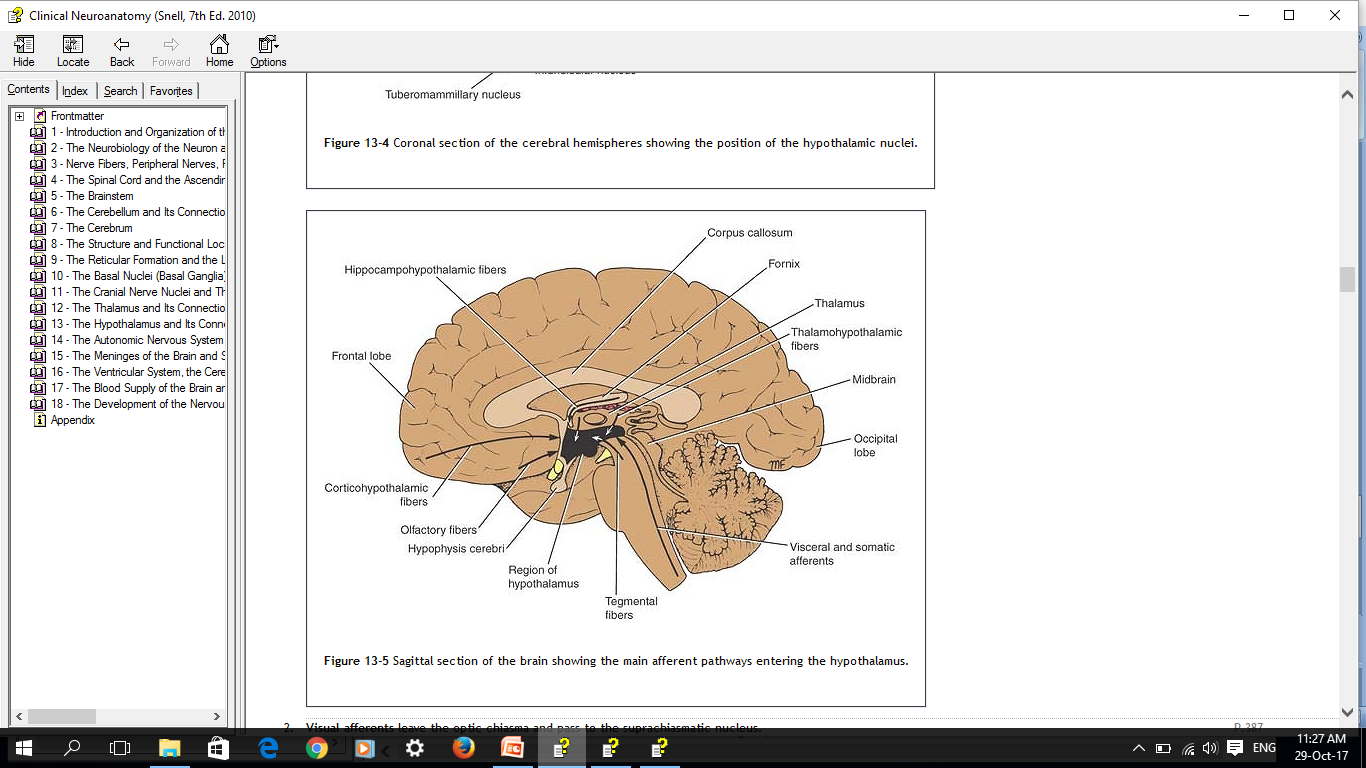 2. Visual afferents leave the optic chiasma and pass to the suprachiasmatic nucleus.

3. Olfaction travels through the medial forebrain bundle.

4. Auditory afferents have not been identified, but since auditory stimuli can influence the activities of the hypothalamus, they must exist.
Tuesday 29 December 2020
Dr. Aiman Q. Afar
31
Afferent Nervous Connections of the Hypothalamus
5.Corticohypothalamic fibers arise from the frontal lobe of the cerebral cortex and pass directly to the hypothalamus.
6.Hippocampohypothalamic fibers pass from the hippocampus through the fornix to the mammillary body. Many neurophysiologists regard the hypothalamus as the main output pathway of the limbic system.
7.Amygdalohypothalamic fibers pass from the amygdaloid complex to the hypothalamus

8.Thalamohypothalamic fibers arise from the dorsomedial and midline thalamic nuclei.

9.Tegmental fibers arise from the midbrain.
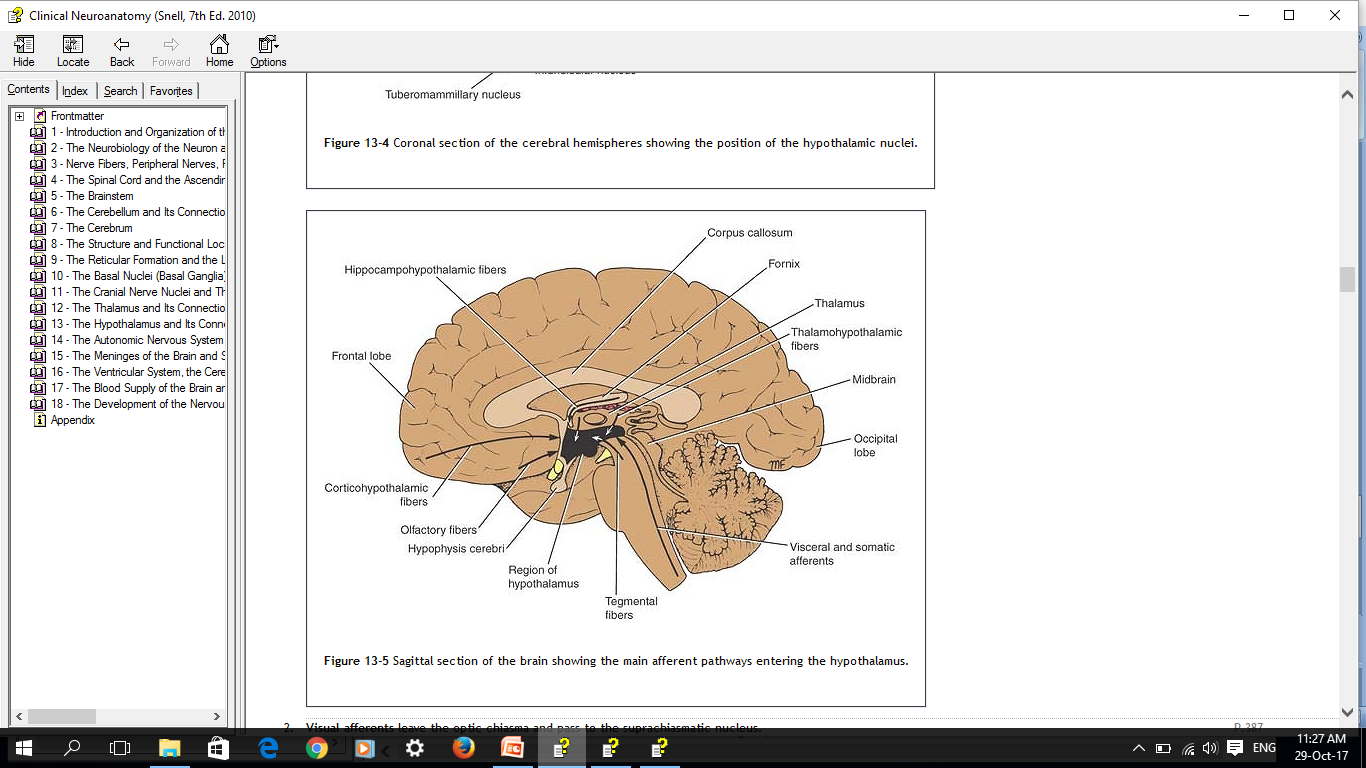 Dr. Aiman Q. Afar
Tuesday 29 December 2020
32
Efferent Nervous Connections of the Hypothalamus
1. Descending fibers to the brainstem and spinal cord influence the peripheral neurons of the autonomic nervous system.
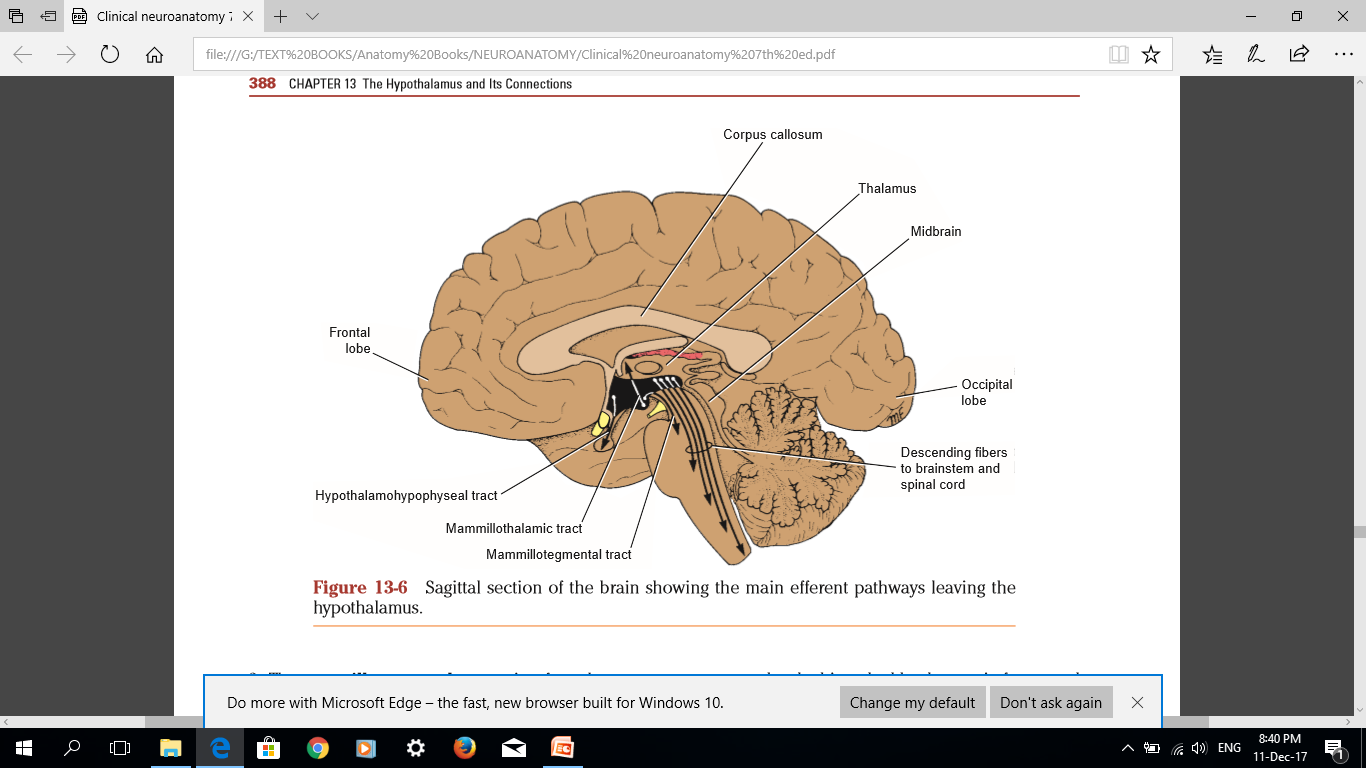 2. The mammillothalamic tract arises in the mammillary body and terminates in the anterior nucleus of the thalamus. Here, the pathway is relayed to the cingulate gyrus.
Dr. Aiman Q. Afar
Tuesday 29 December 2020
33
Efferent Nervous Connections of the Hypothalamus
3. The mammillotegmental tract arises from the mammillary body and terminates in the cells of the reticular formation in the tegmentum of the midbrain.
4. Multiple pathways to the limbic system.
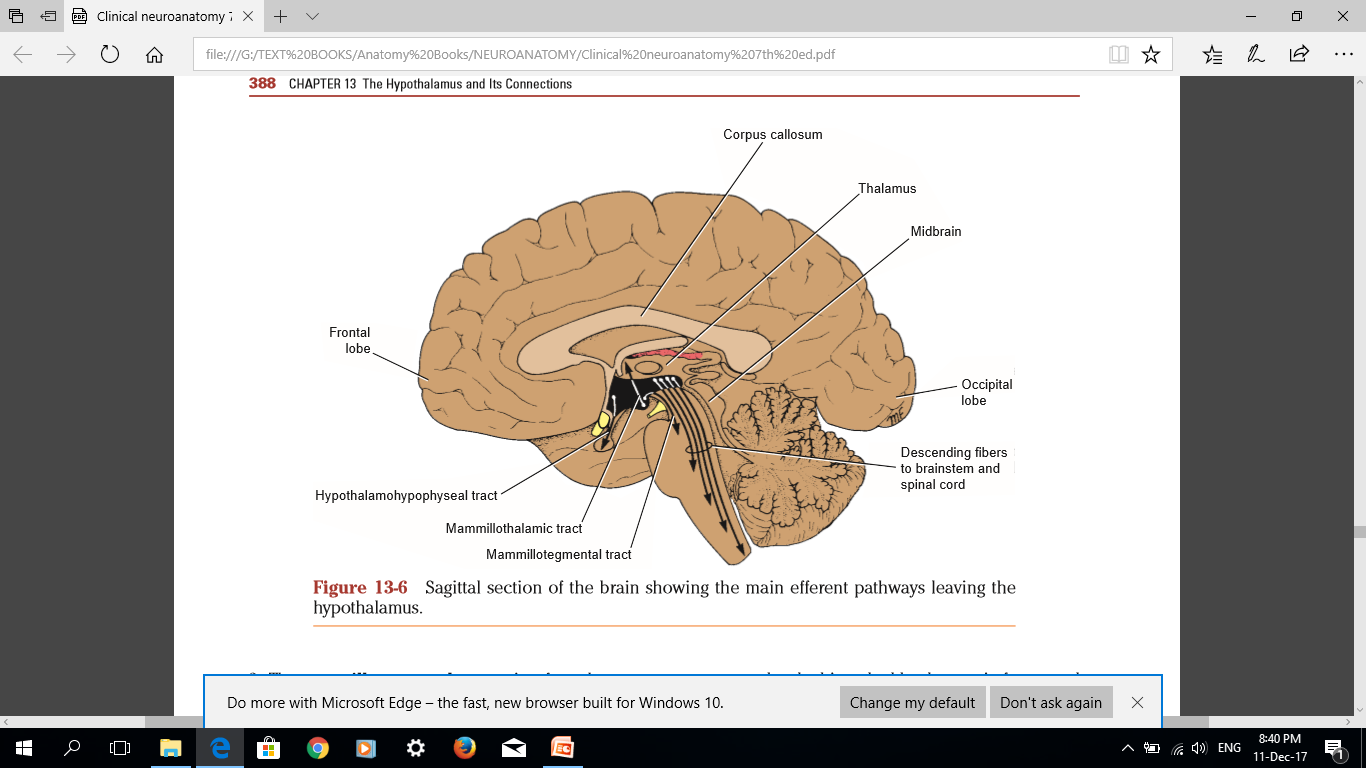 Dr. Aiman Q. Afar
Tuesday 29 December 2020
34
CONNECTIONS OF THE HYPOTHALAMUS WITH THE HYPOPHYSIS CEREBRI
The hypothalamus is connected to the hypophysis cerebri (pituitary gland) by two pathways:
Dr. Aiman Q. Afar
Tuesday 29 December 2020
(1) nerve fibers that travel from the supraoptic and paraventricular nuclei to the posterior lobe of the hypophysis and 
(2) long and short portal blood vessels that connect sinusoids in the median eminence and infundibulum with capillary plexuses in the anterior lobe of the hypophysis
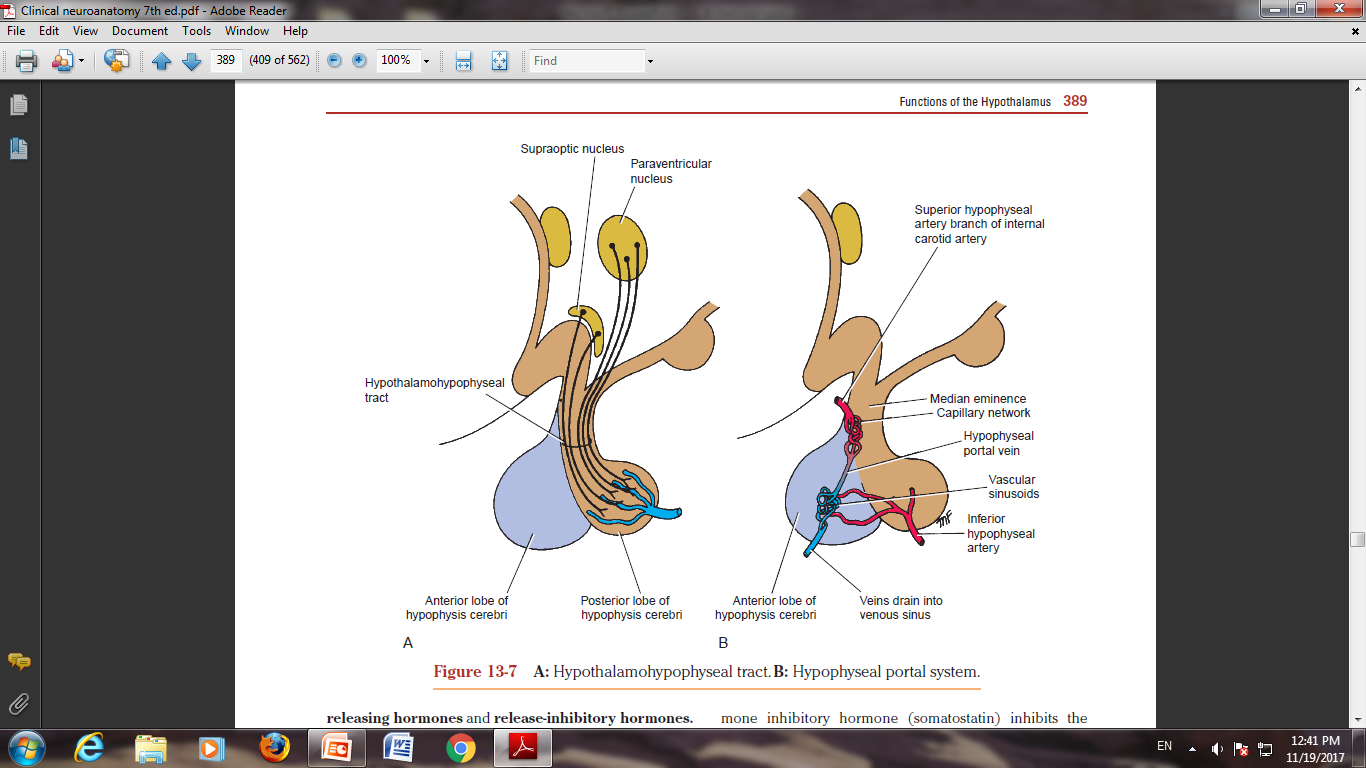 These pathways enable the hypothalamus to inﬂuence the activities of the endocrine glands.
35
Hypothalamohypophyseal Tract
The hormones vasopressin and oxytocin are synthesized in the nerve cells of the supraoptic and paraventricular nuclei. The hormones are passed along the axons together with carrier proteins called neurophysins and are released at the axon terminals.
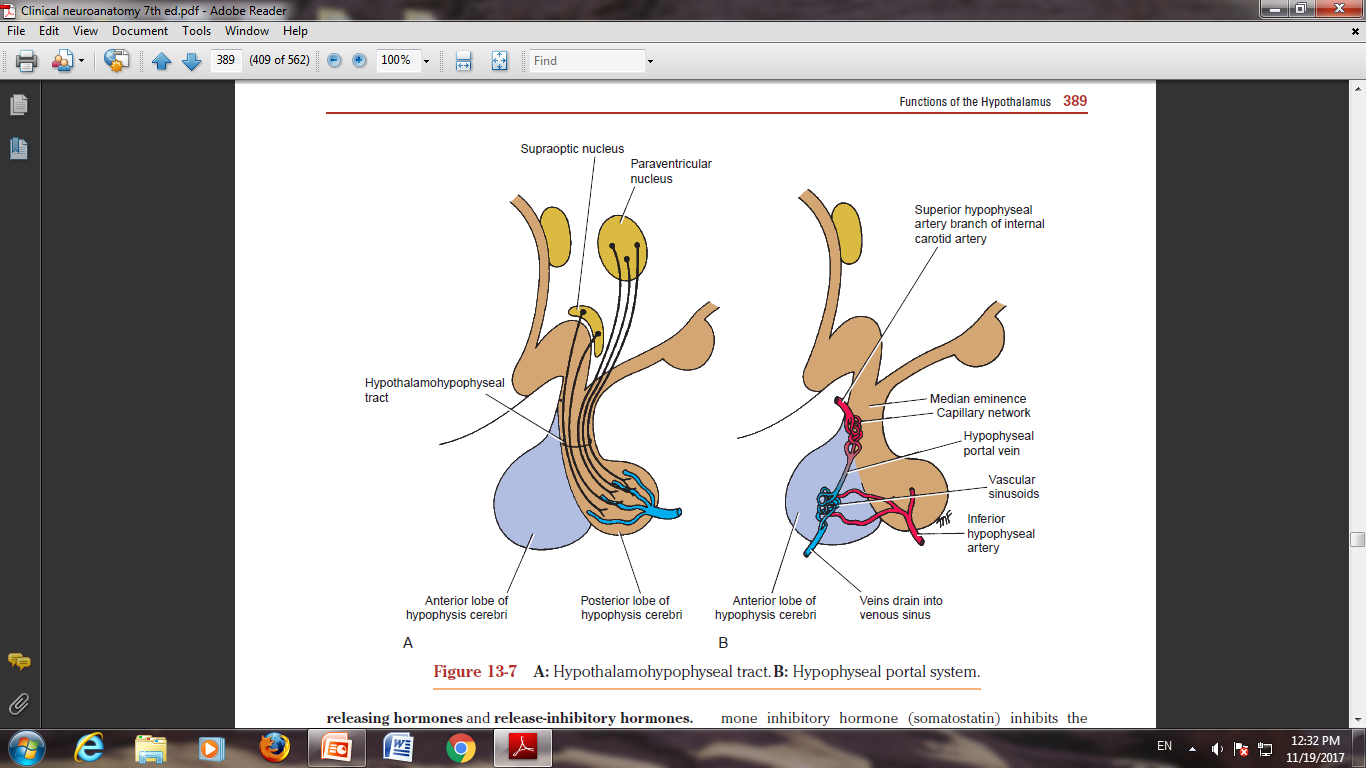 Here, the hormones are absorbed into the bloodstream in fenestrated capillaries of the posterior lobe of the hypophysis.

The hormone vasopressin (antidiuretic hormone) is produced mainly in the nerve cells of the supraoptic nucleus.
Its function is to cause vasoconstriction.
Tuesday 29 December 2020
Dr. Aiman Q. Afar
36
Dr. Aiman Q. Afar
Tuesday 29 December 2020
Antidiuretic function, causing an increased absorption of water .
 Oxytocin stimulates the contraction of the smooth muscle of the uterus and causes contraction of the myoepithelial cells that surround the alveoli and ducts of the breast.
The supraoptic nucleus, which produces vasopressin, acts as an osmoreceptor.
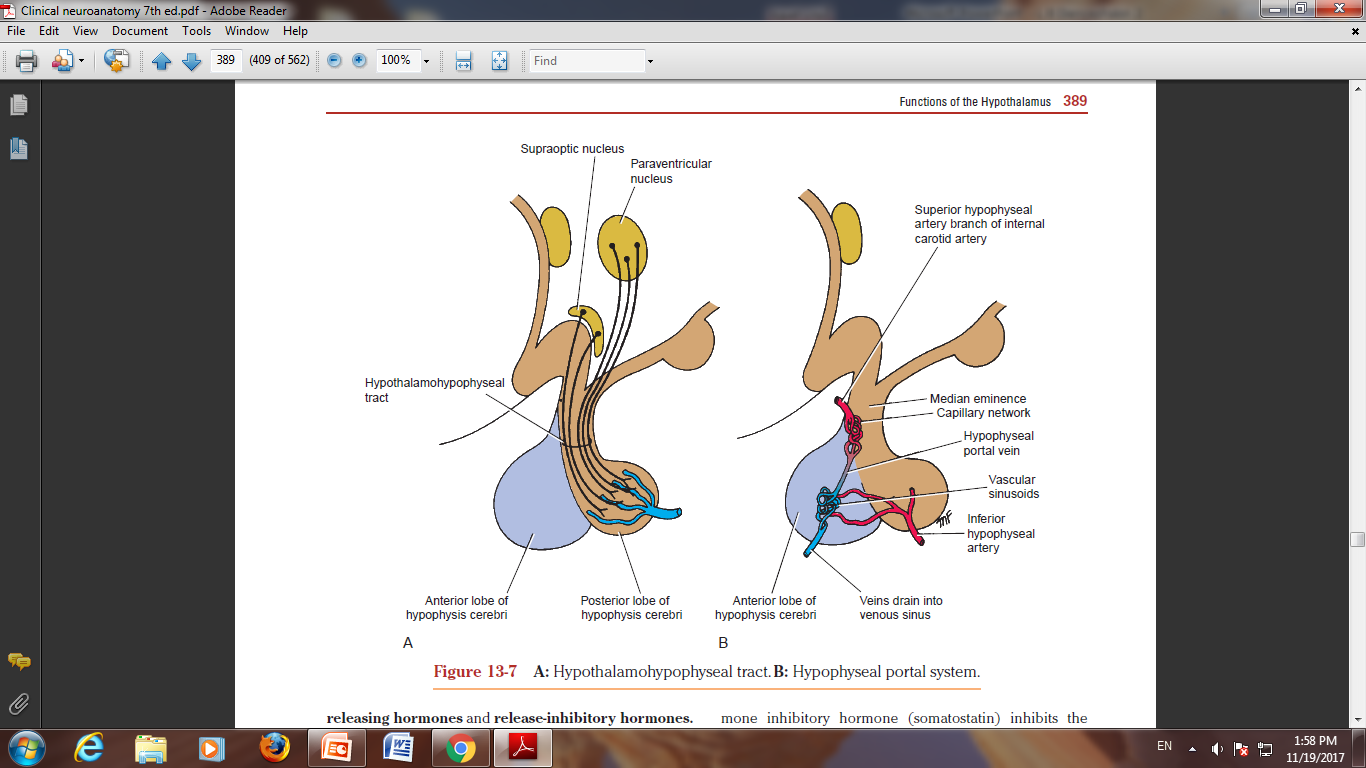 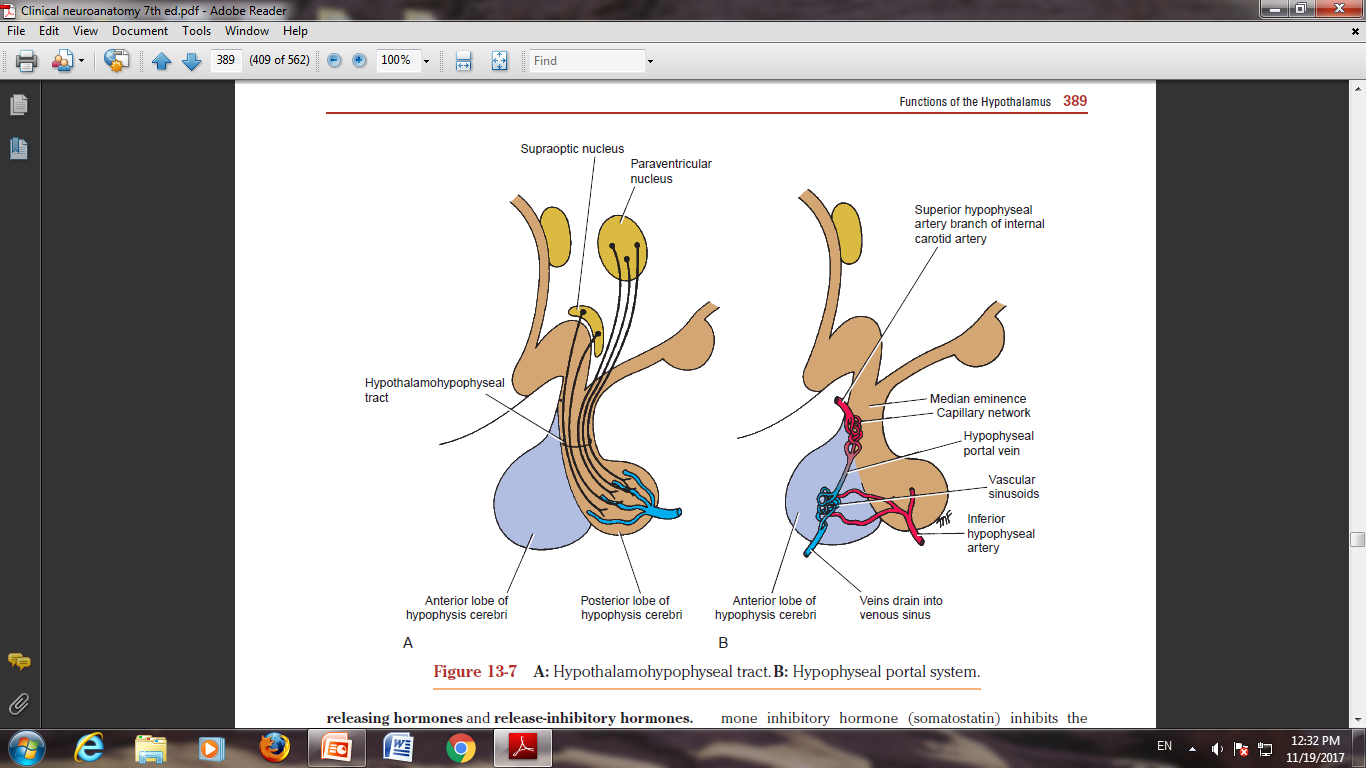 37
Dr. Aiman Q. Afar
Hypophyseal Portal System
Tuesday 29 December 2020
38
Neurosecretory cells situated mainly in the medial zone of the hypothalamus are responsible for the production of the releasing hormones and release-inhibitory hormones.
The hormones are packaged into granules and are transported along the axons of these cells into the median eminence and infundibulum. Here, the granules are released by exocytosis onto fenestrated capillaries at the upper end of the hypophyseal portal system
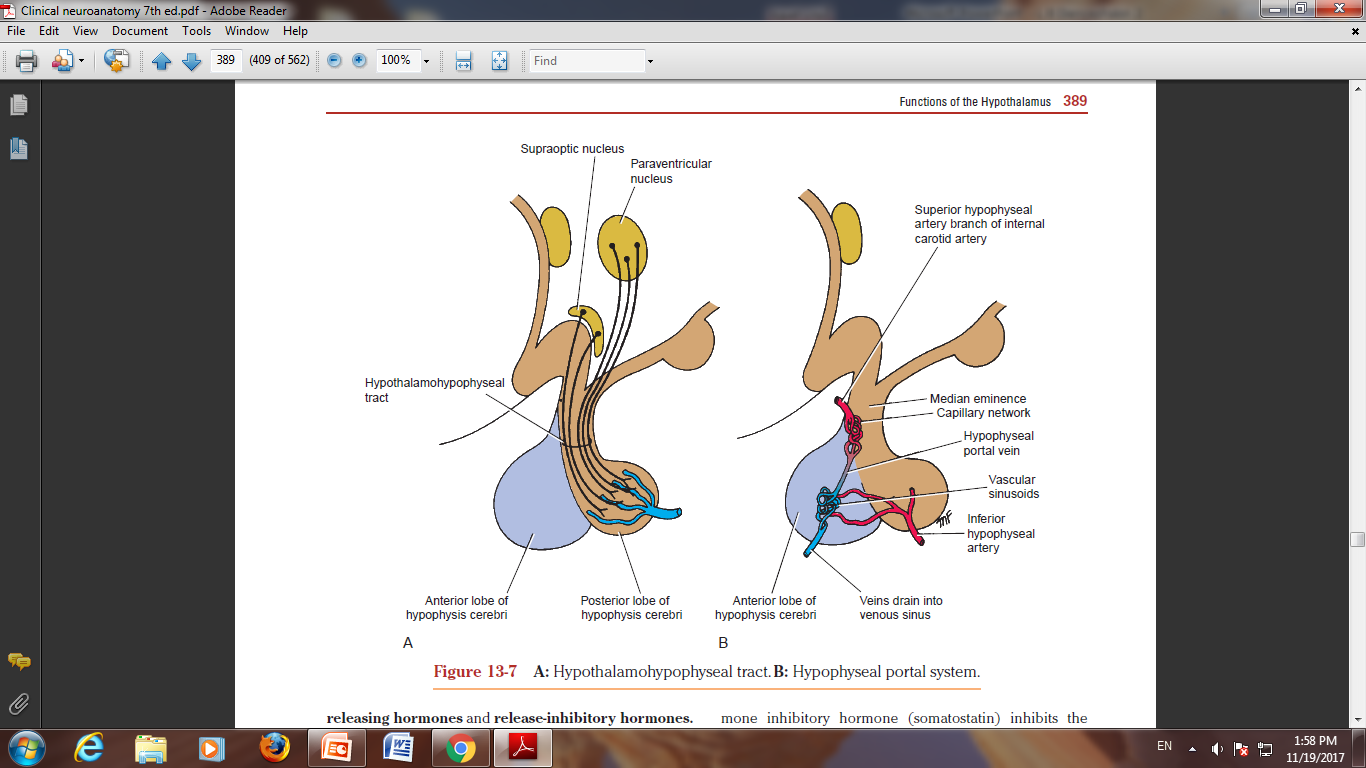 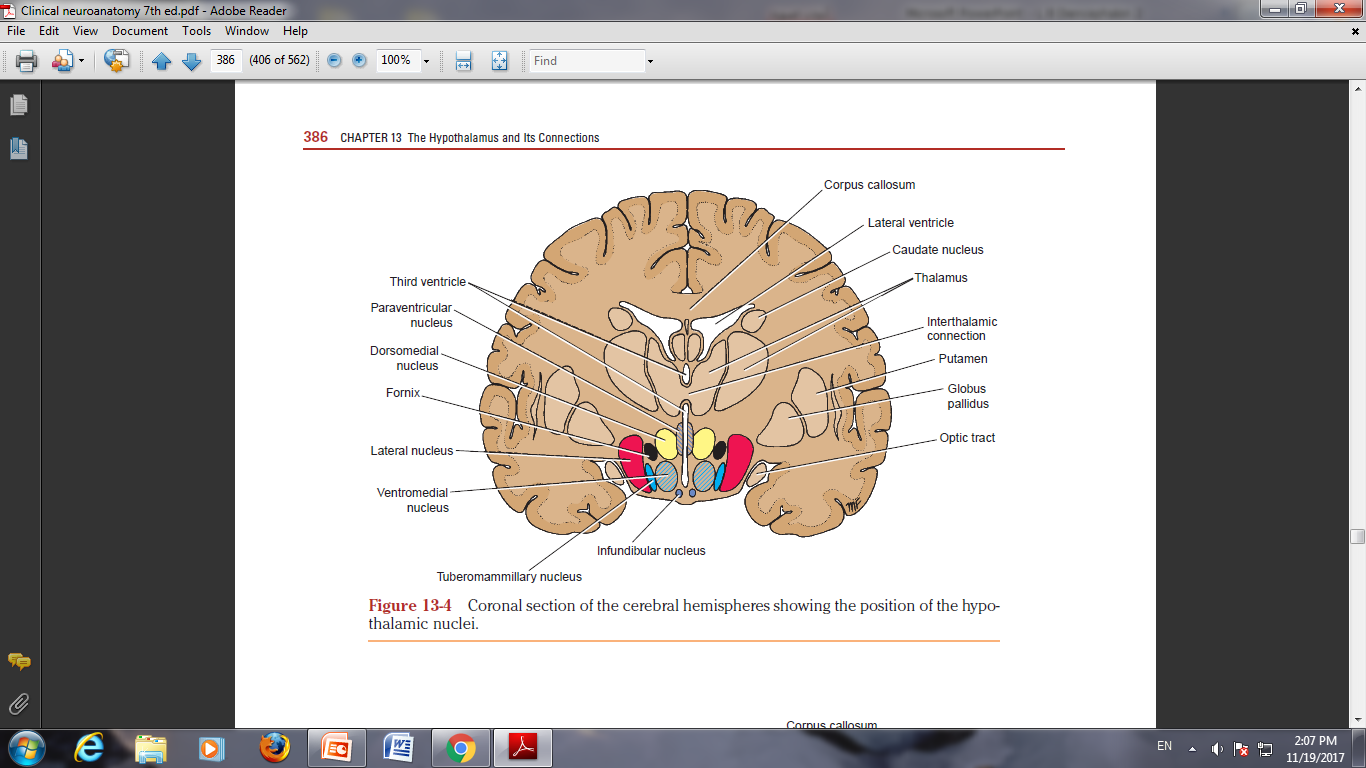 Hypophyseal Portal System
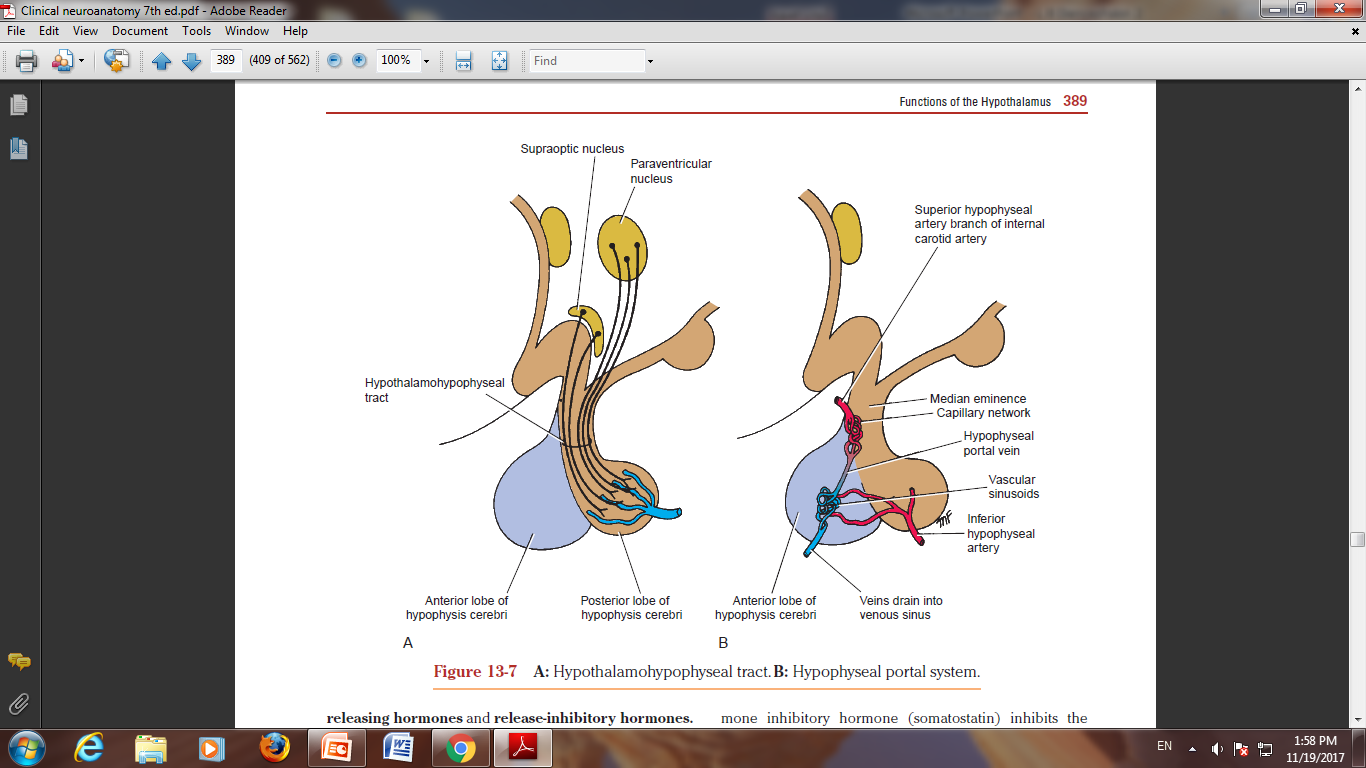 The hypophyseal portal system is formed on each side from the superior hypophyseal artery, which is a branch of the internal carotid artery 
The artery enters the median eminence and divides into tufts of capillaries. These
capillaries drain into long and short descending vessels that end in the anterior lobe of the hypophysis by dividing into vascular sinusoids that pass between the secretory cells of the anterior lobe.
The portal system carries the releasing hormones and the release-inhibiting hormones to the secretory cells of the anterior lobe of the hypophysis
Tuesday 29 December 2020
Dr. Aiman Q. Afar
39
Hypophyseal Portal System
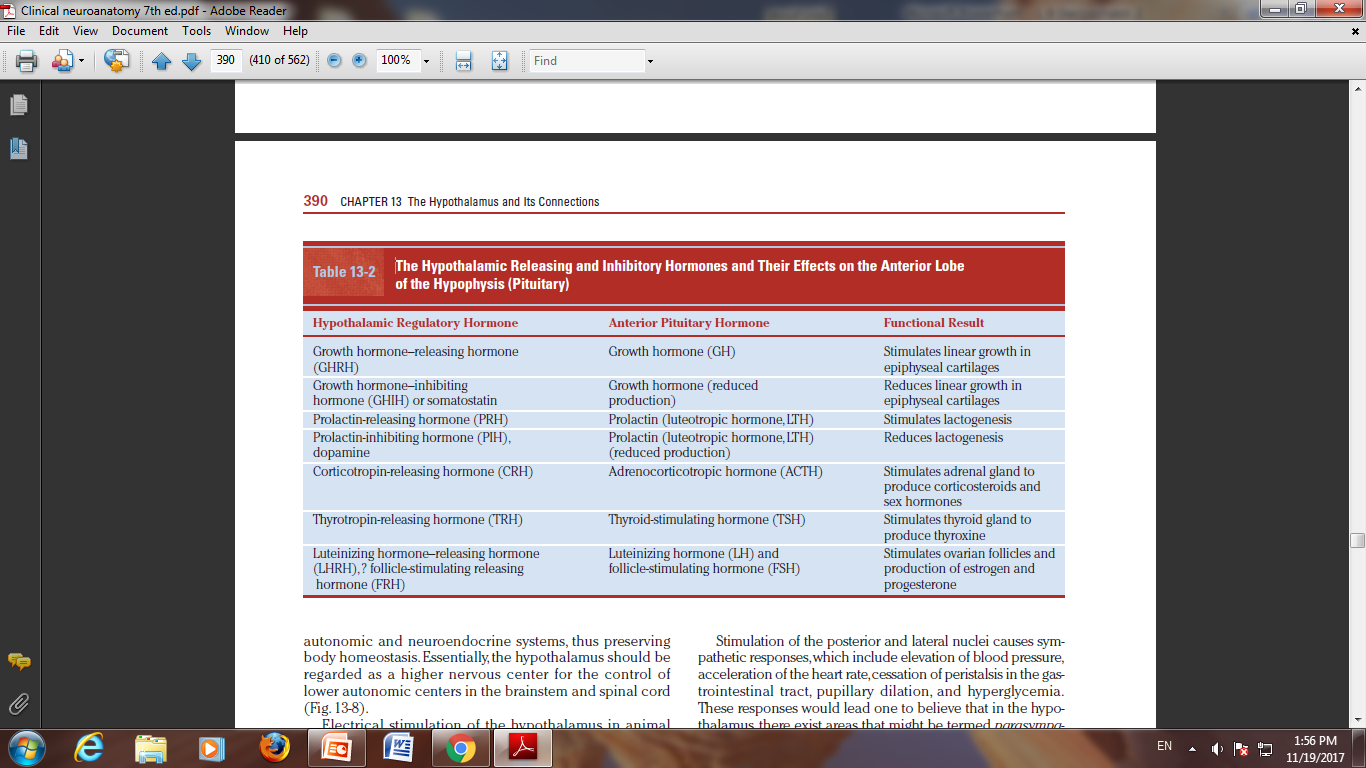 Tuesday 29 December 2020
Dr. Aiman Q. Afar
40
FUNCTIONS OF THE HYPOTHALAMUS
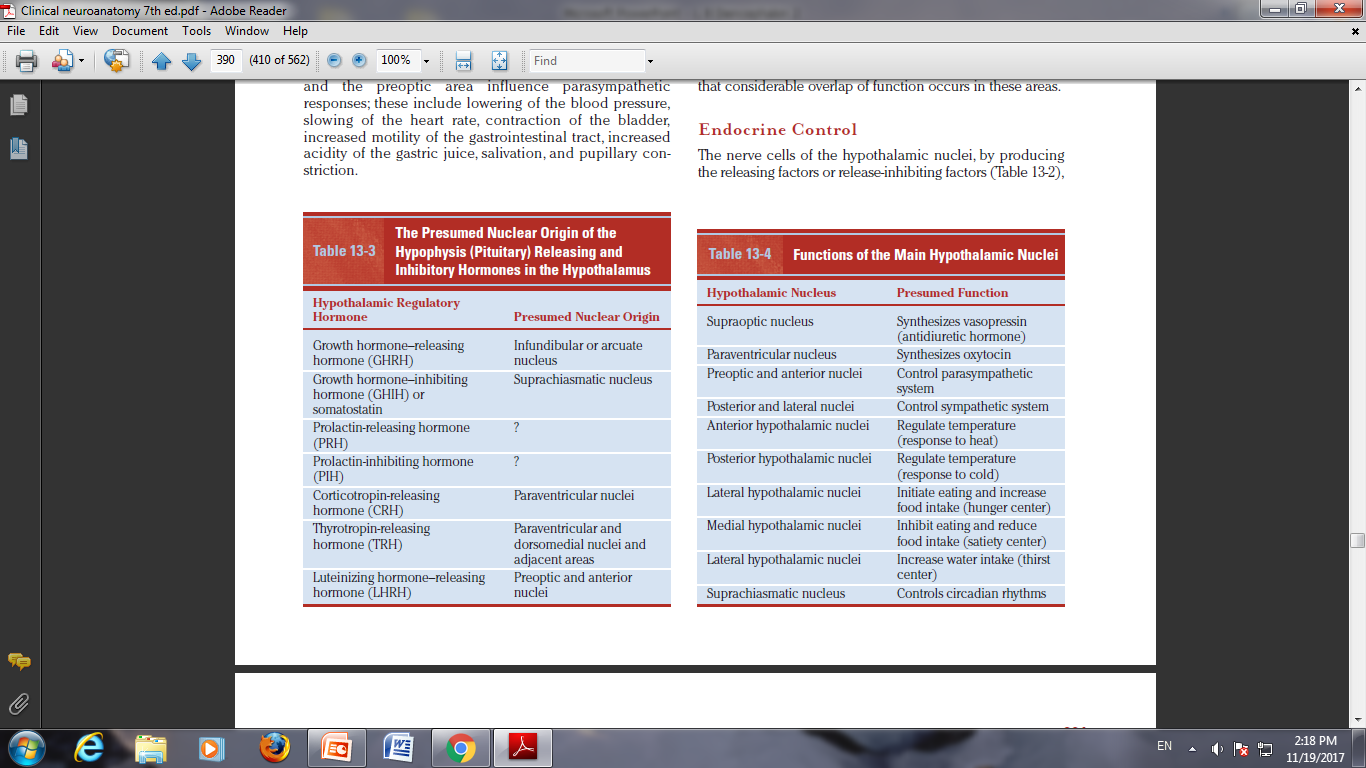 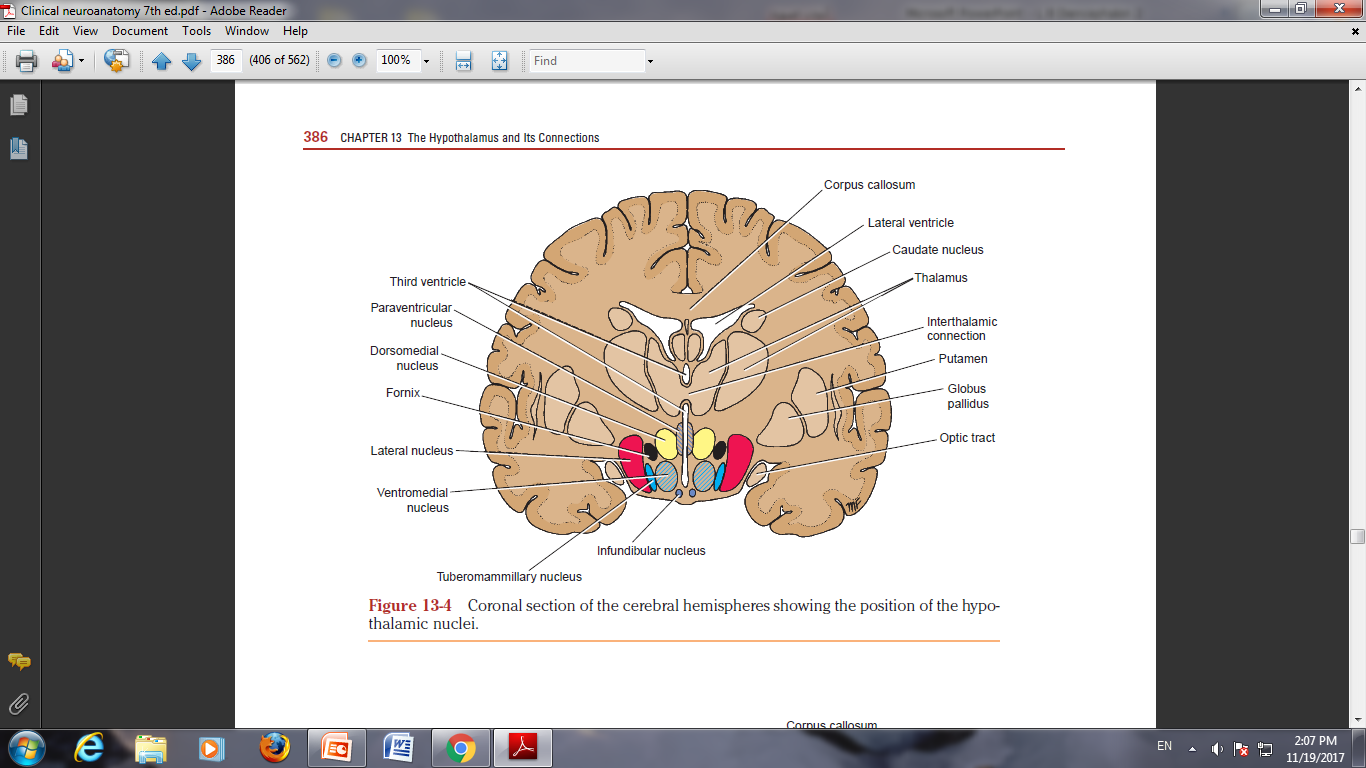 Tuesday 29 December 2020
Dr. Aiman Q. Afar
41
FUNCTIONS OF THE HYPOTHALAMUS
Autonomic Control
Essentially, the hypothalamus should be regarded as a higher nervous center for the control of lower autonomic centers in the brainstem and spinal cord
Electrical stimulation of the hypothalamus shows that the anterior hypothalamic area and the preoptic area influence parasympathetic responses; these include lowering of the blood pressure, slowing of the heart rate, contraction of the bladder, increased motility of the gastrointestinal tract,increased acidity of the gastric juice,salivation,and pupillary constriction.
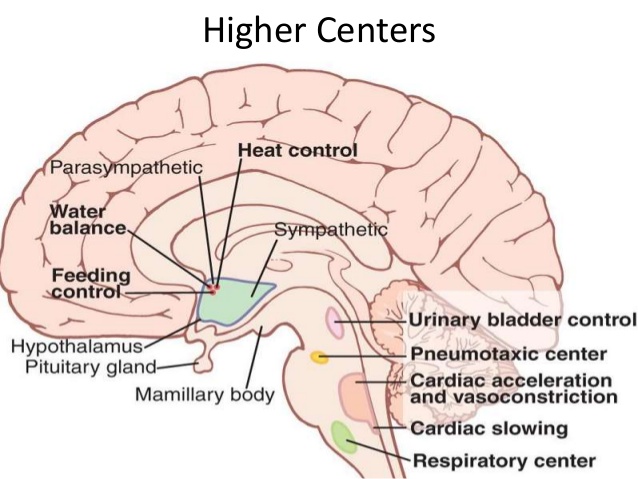 Tuesday 29 December 2020
Dr. Aiman Q. Afar
42
Dr. Aiman Q. Afar
Autonomic Control
Tuesday 29 December 2020
Stimulation of the posterior and lateral nuclei causes sympathetic responses, which include elevation of blood pressure, acceleration of the heart rate, cessation of peristalsis in the gastrointestinal tract, pupillary dilation, and hyperglycemia.
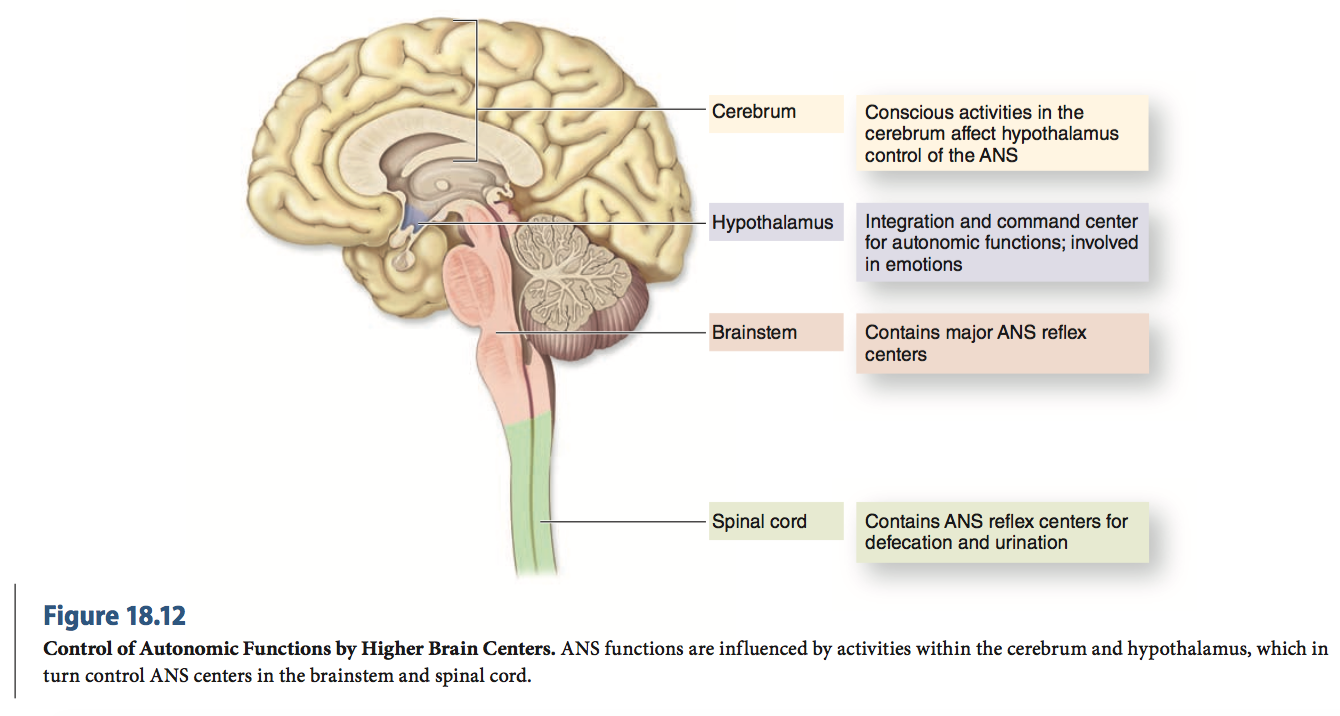 43
Dr. Aiman Q. Afar
Endocrine Control
Tuesday 29 December 2020
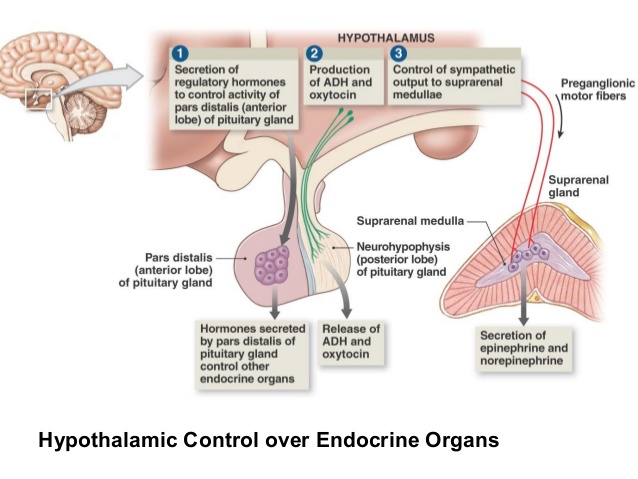 44
Dr. Aiman Q. Afar
FUNCTIONS OF THEHYPOTHALAMUS
Tuesday 29 December 2020
45
Temperature Regulation
The anterior portion of the hypothalamus controls those mechanisms that dissipate heat loss. Experimental stimulation of this area causes dilatation of skin blood vessels and sweating, which lower the body temperature.

Stimulation of the posterior portion of the hypothalamus results in vasoconstriction of the skin blood vessels and inhibition of sweating; there also may be shivering,in which the skeletal muscles produce heat.
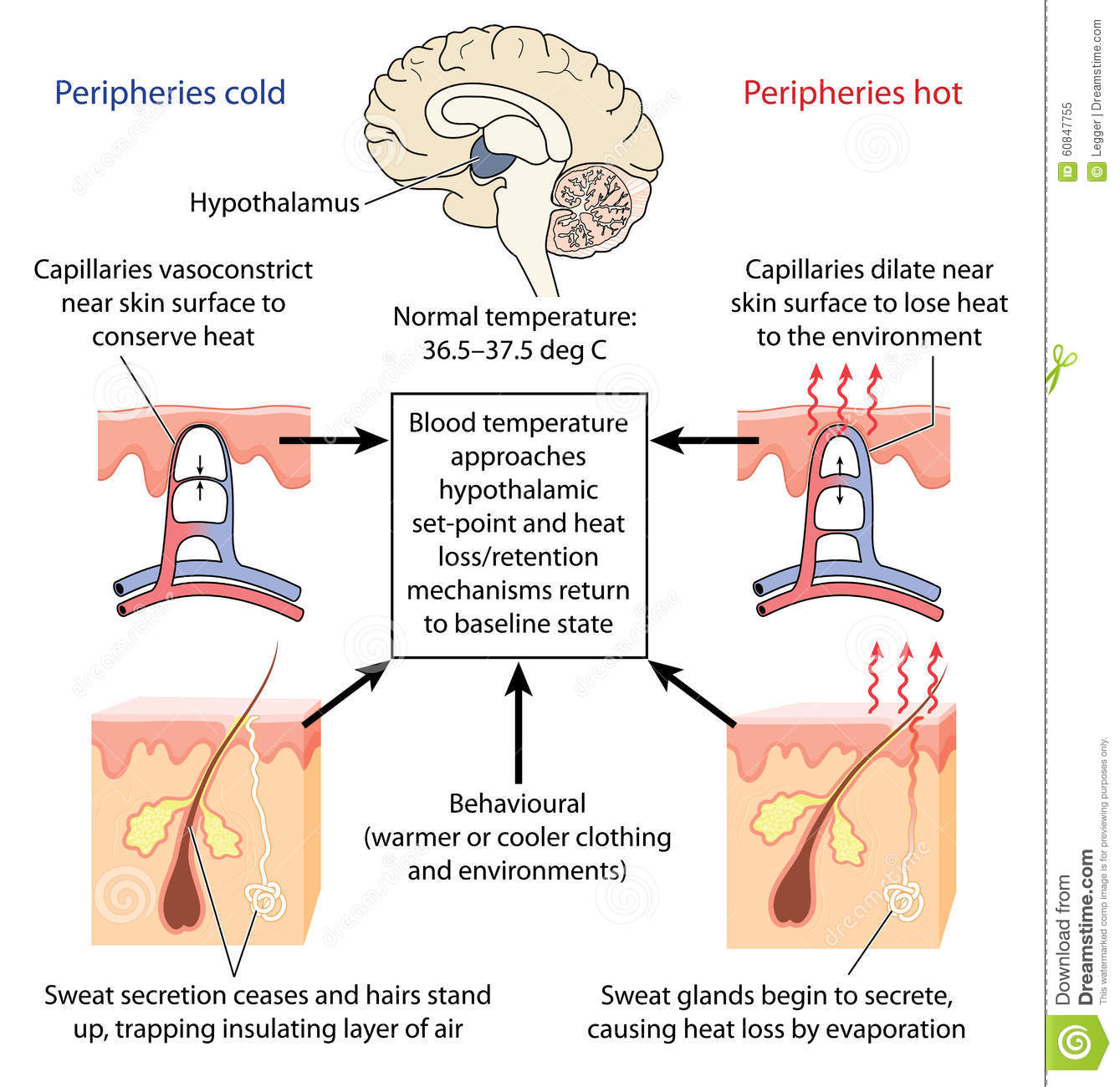 Emotion and Behavior
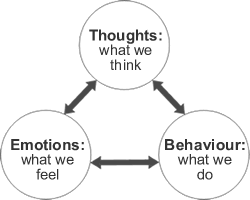 Emotion and behavior are a function of the hypothalamus, the limbic system, and the prefrontal cortex
Stimulation of the lateral hypothalamic nuclei may cause the symptoms and signs of rage, whereas lesions of these areas may lead to passivity.   

Stimulation of the ventromedial nucleus may cause passivity, whereas lesions of this nucleus may lead to rage
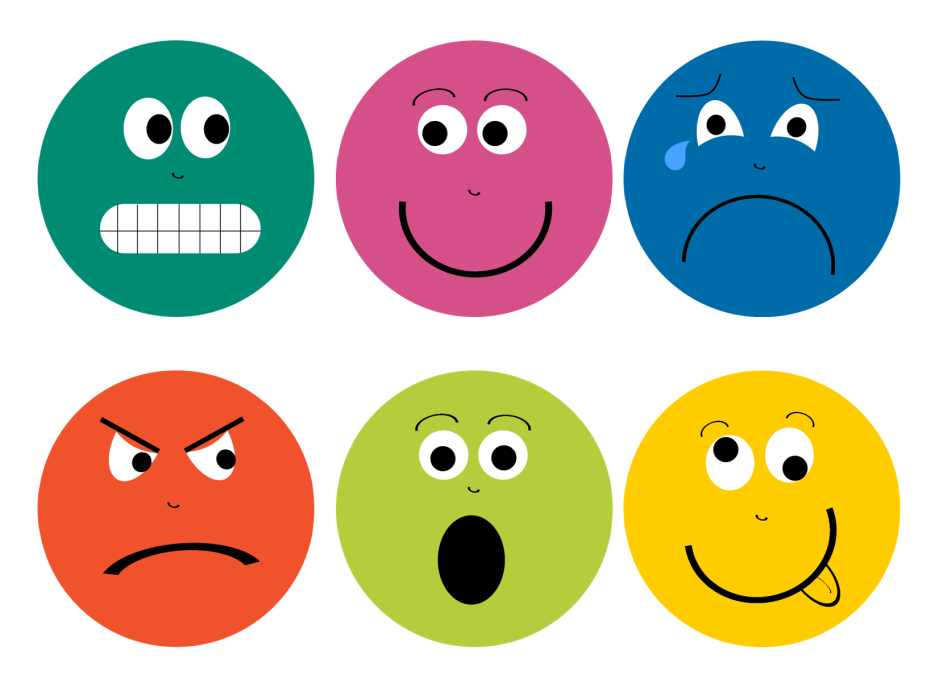 Dr. Aiman Q. Afar
46
Tuesday 29 December 2020
Regulation of Food and Water Intake
Stimulation of the lateral region of the hypothalamus initiates the feeling of hunger (sometimes is referred to as the hunger center). Bilateral destruction of this center results in anorexia, with the consequent loss in body weight.

Stimulation of the medial region of the hypothalamus inhibits eating and reduces food intake
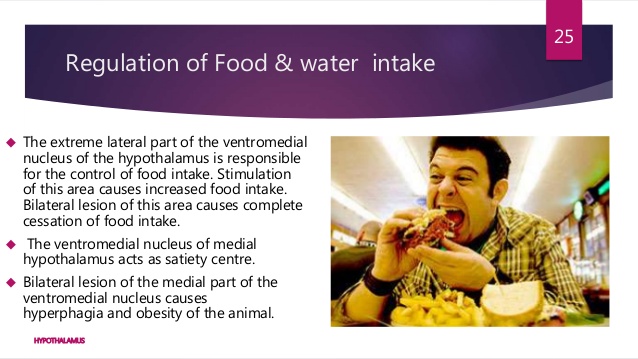 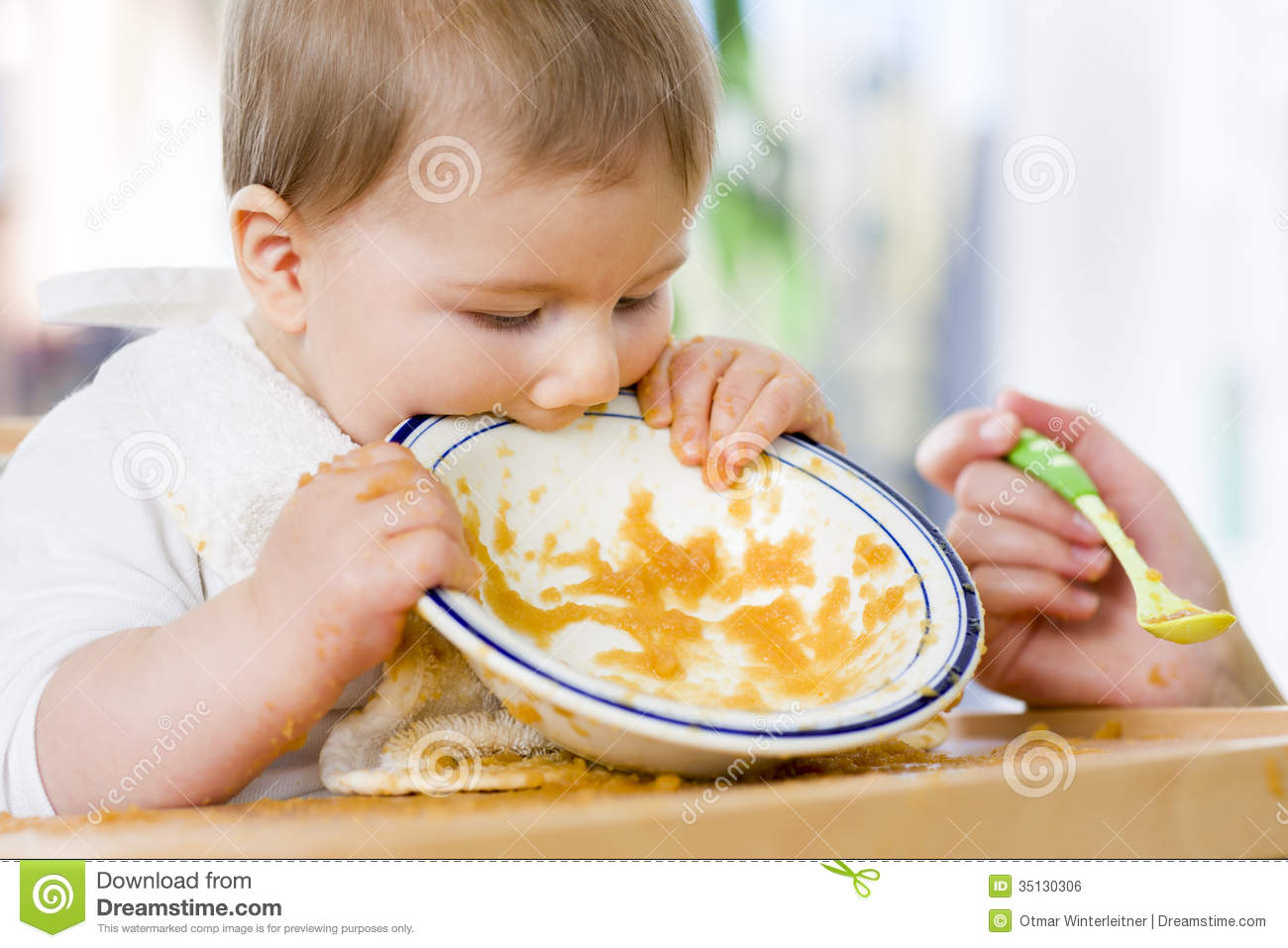 This area is referred to as the satiety center. Bilateral destruction of the satiety center produces an uncontrolled voracious appetite, causing extreme obesity.
Tuesday 29 December 2020
47
Dr. Aiman Q. Afar
Clinical Disorders Associated With Hypothalamic Lesions
Obesity and Wasting
Severe obesity can occur as the result of hypothalamic lesions.
It is generally associated with genital hypoplasia or atrophy.
Wasting is less common than obesity in hypothalamic disease.
Severe cachexia is suggestive of damage to the hypophysis (pituitary gland).
Dr. Aiman Q. Afar
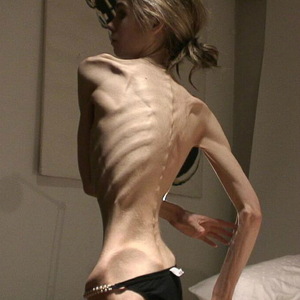 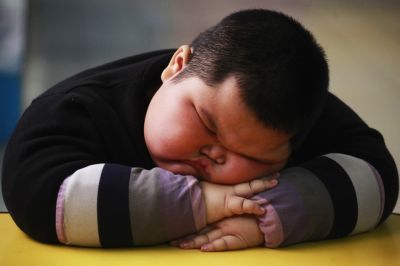 Tuesday 29 December 2020
Sexual Disorders
In children, there may be sexual retardation and, rarely, sexual
precocity with hypothalamic lesions. After puberty, the patient
with hypothalamic disease may have impotence or amenorrhea.
48
Clinical Disorders Associated With Hypothalamic Lesions
Hyperthermia and Hypothermia
Hyperthermia can follow lesions of the hypothalamus caused by head injury or following surgical operations in the region of the hypothalamus. The patient with hyperthermia is otherwise normal and has (no signs of malaise), which occurs with pyrexia secondary to infections. Hypothermia also can follow a lesion of the hypothalamus.
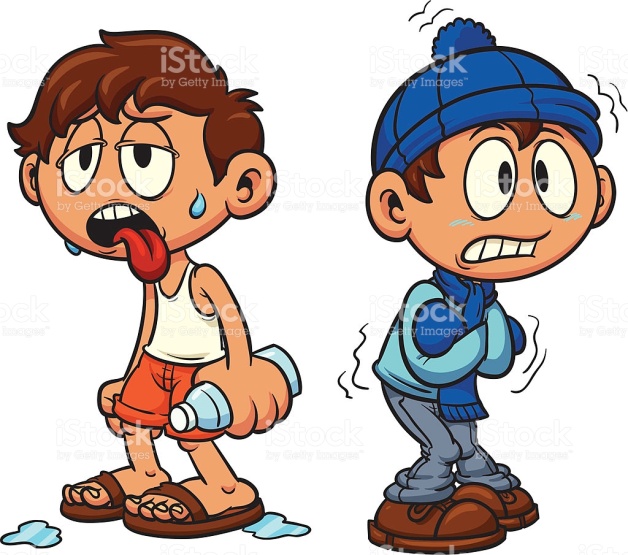 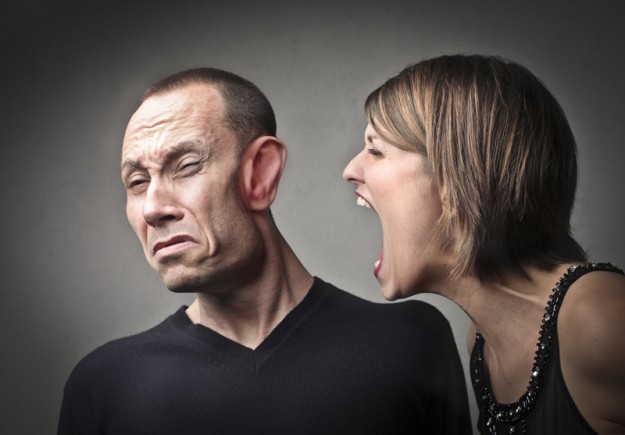 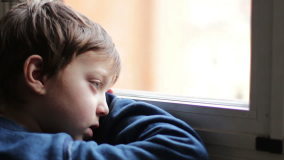 Emotional Disorders
Attacks of unexplained weeping or laughter, uncontrollable rage, depressive reactions, and even maniacal outbursts all have been observed in patients with hypothalamic lesions.
49
Dr. Aiman Q. Afar
Tuesday 29 December 2020
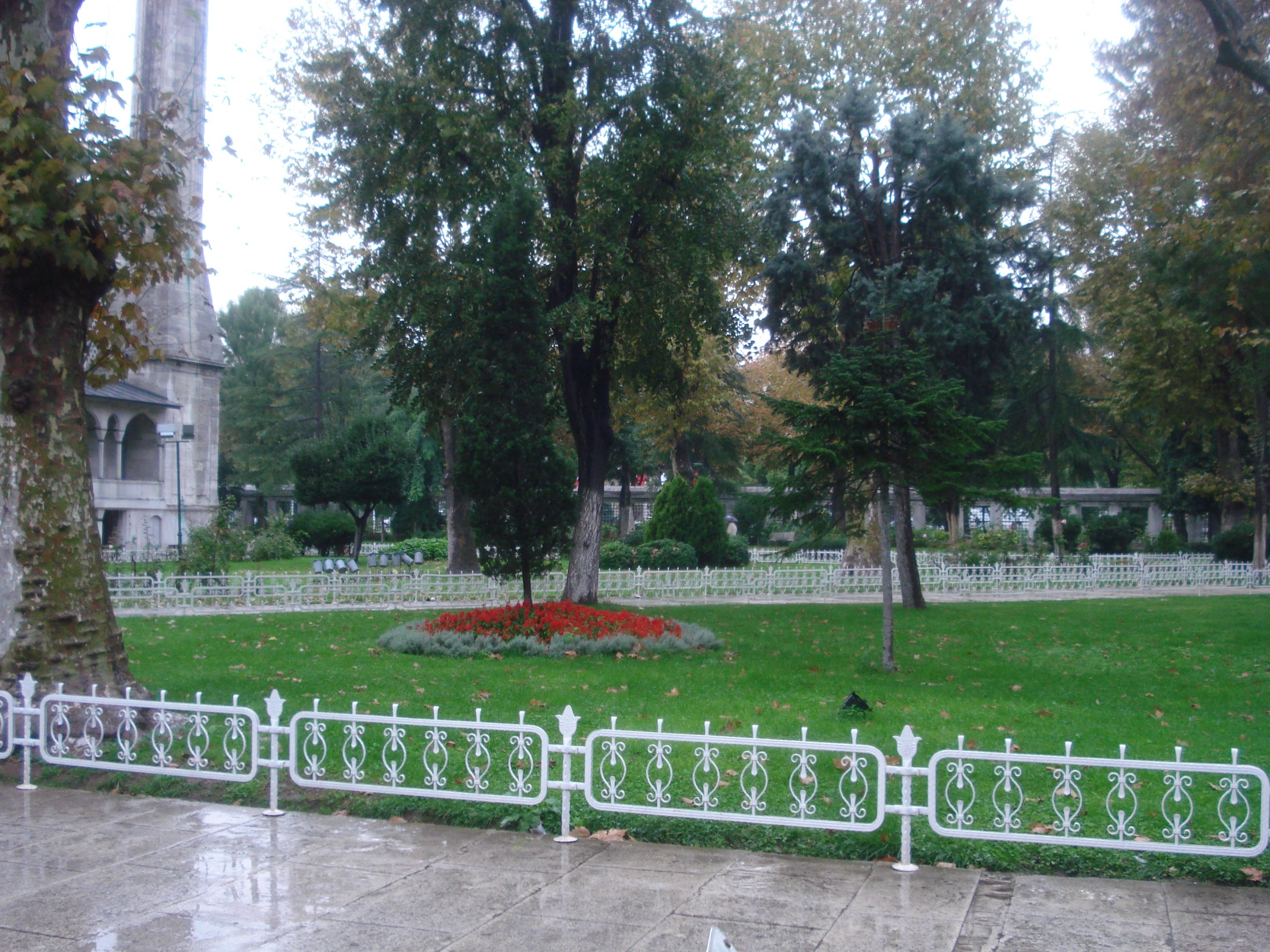 Dr. Aiman Q. Afar
Tuesday 29 December 2020
Tuesday 29 December 2020
Dr. Aiman Q. Afar
50